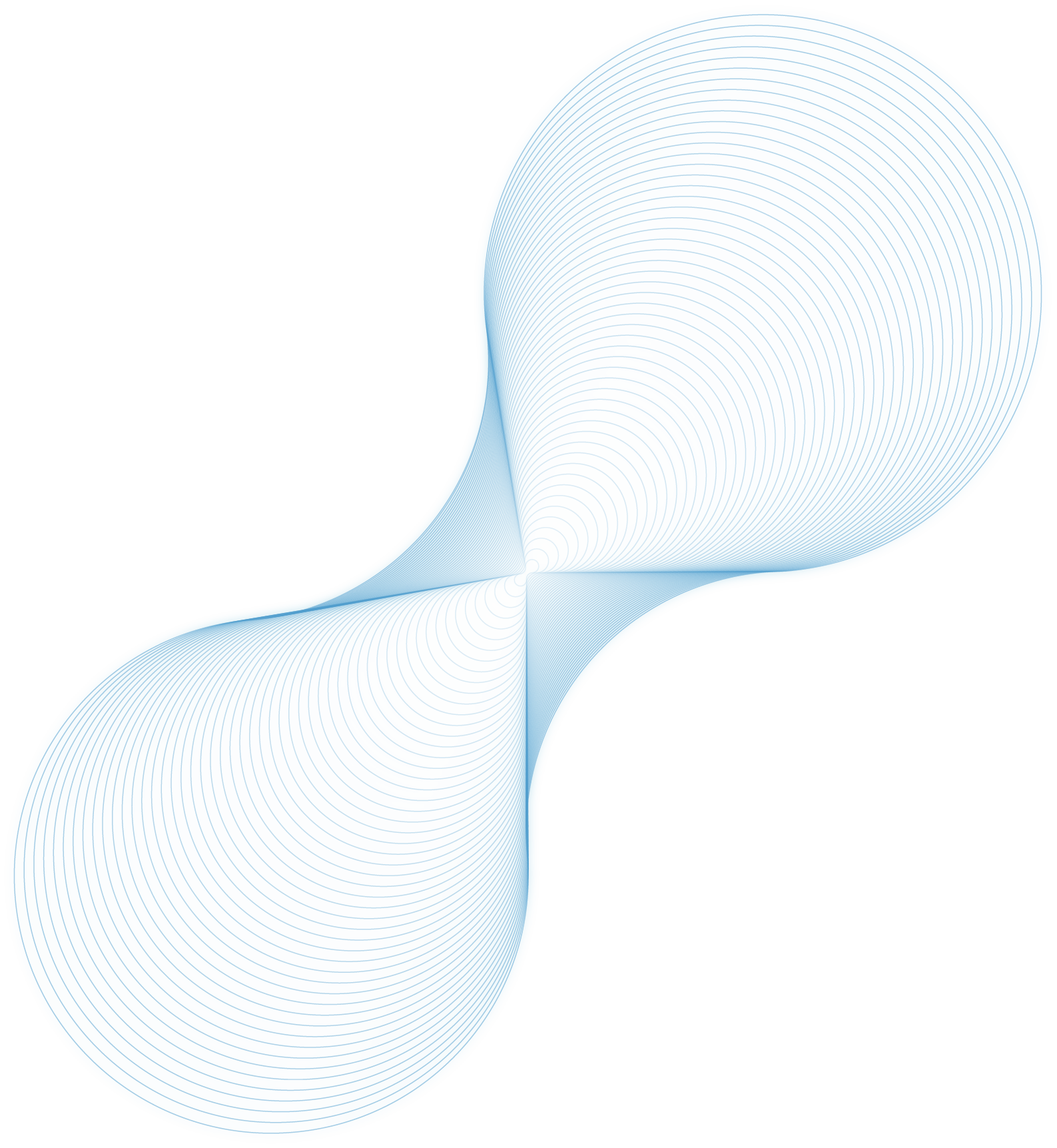 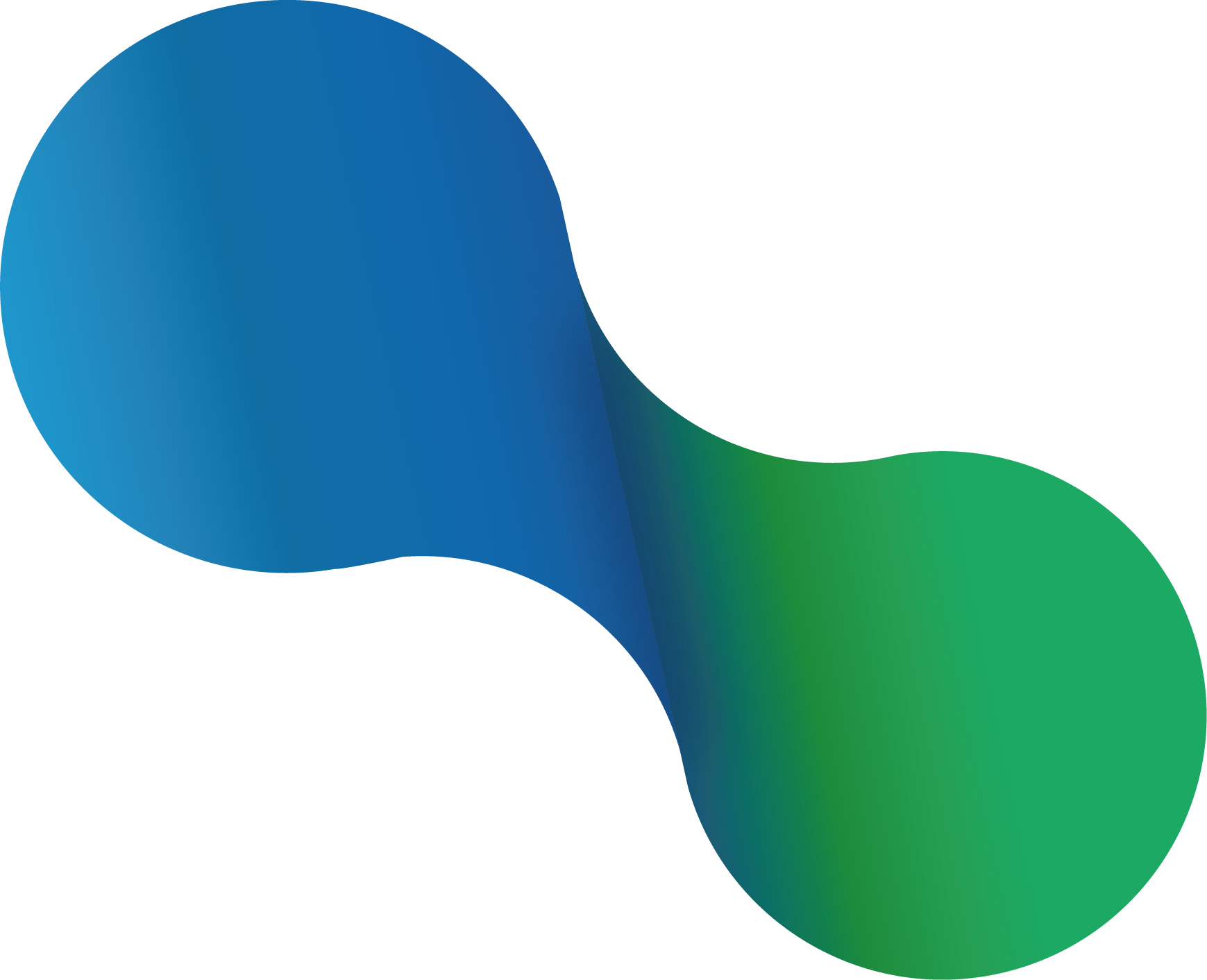 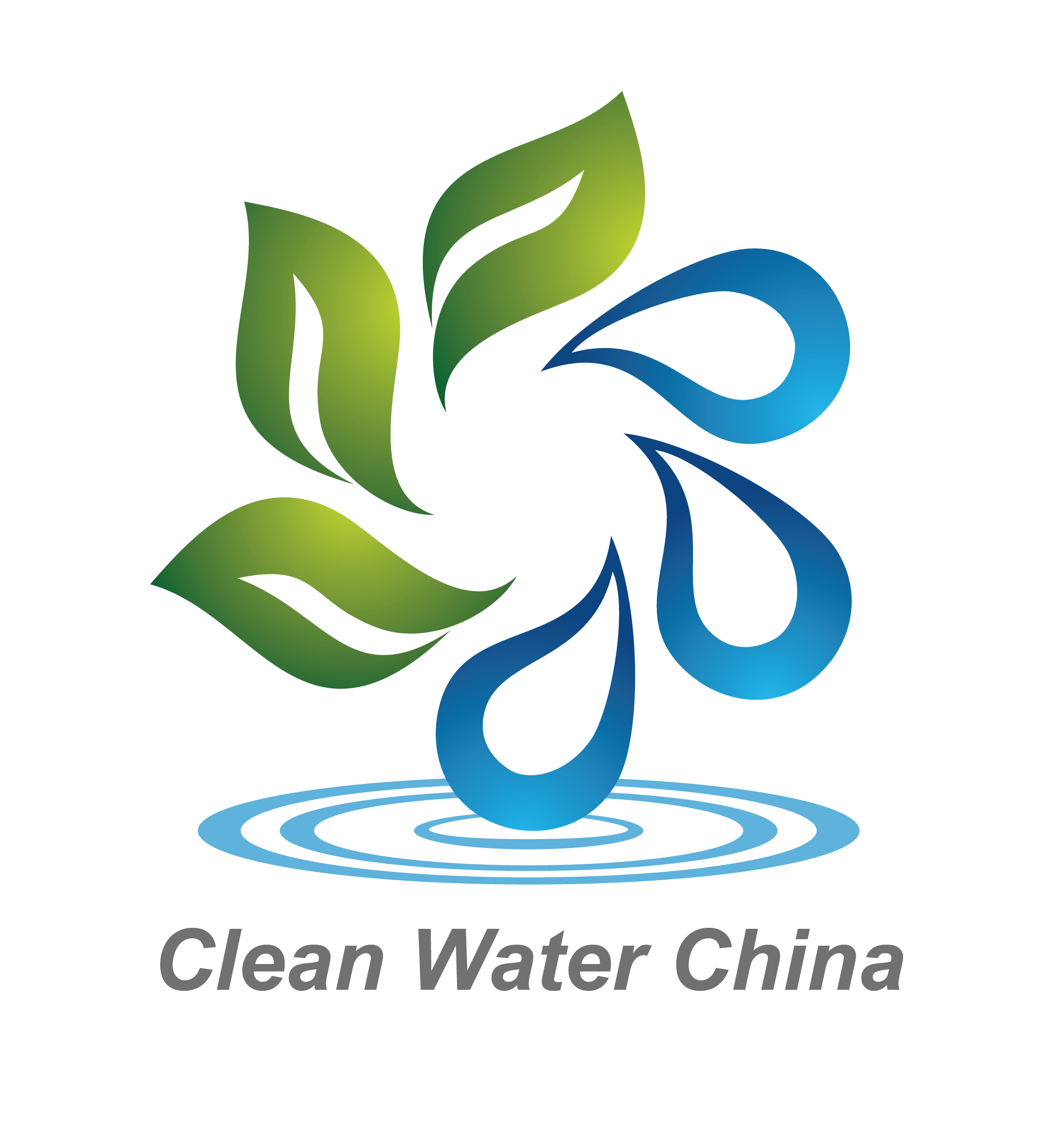 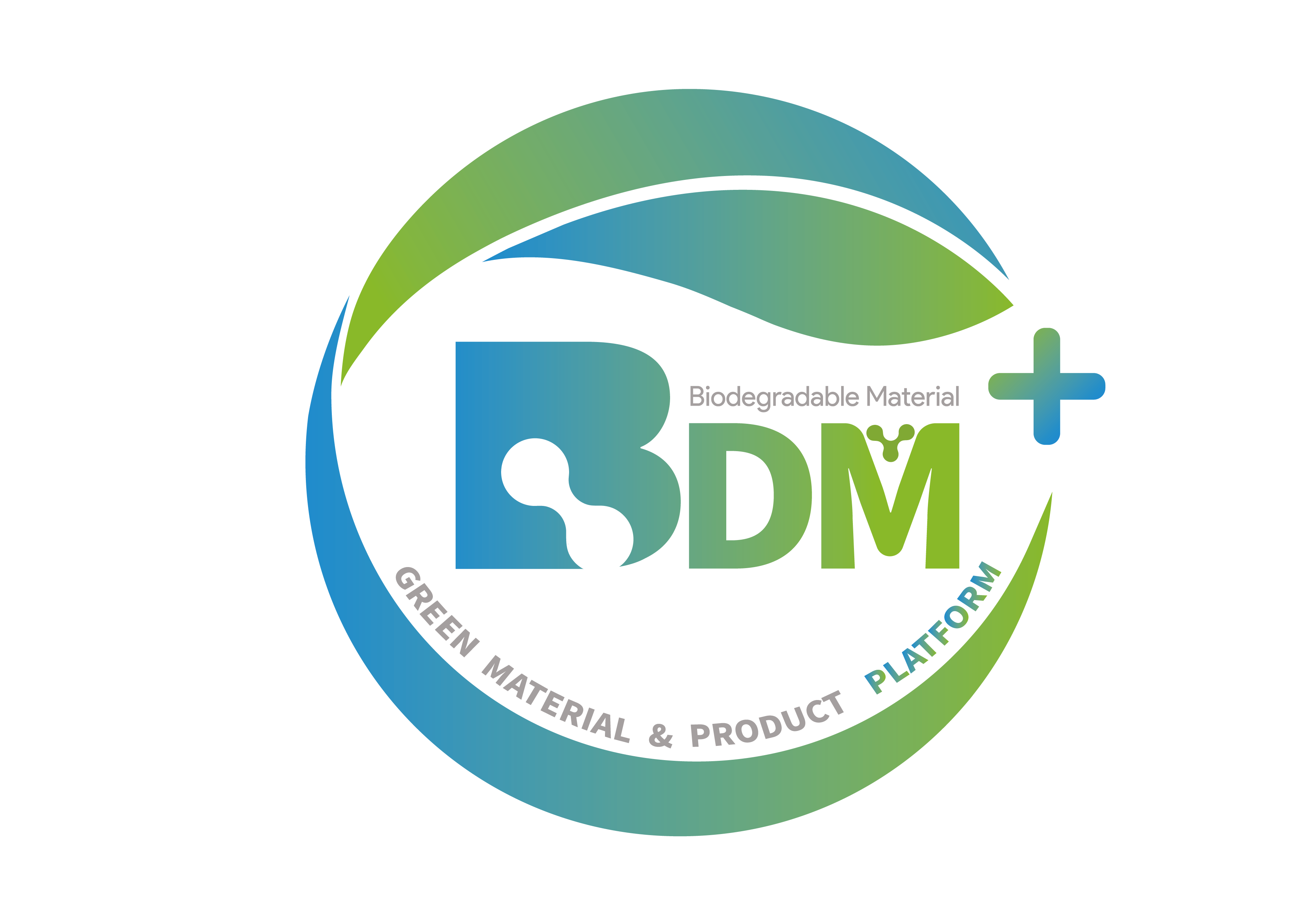 2024水处理化学品技术及应用展览会
Clean Water China 2024
广告赞助手册
2024年5月27-29日  | 上海世博展览馆
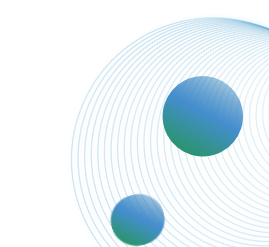 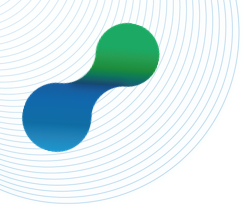 广告投放机会
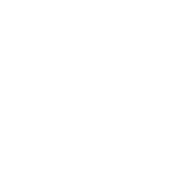 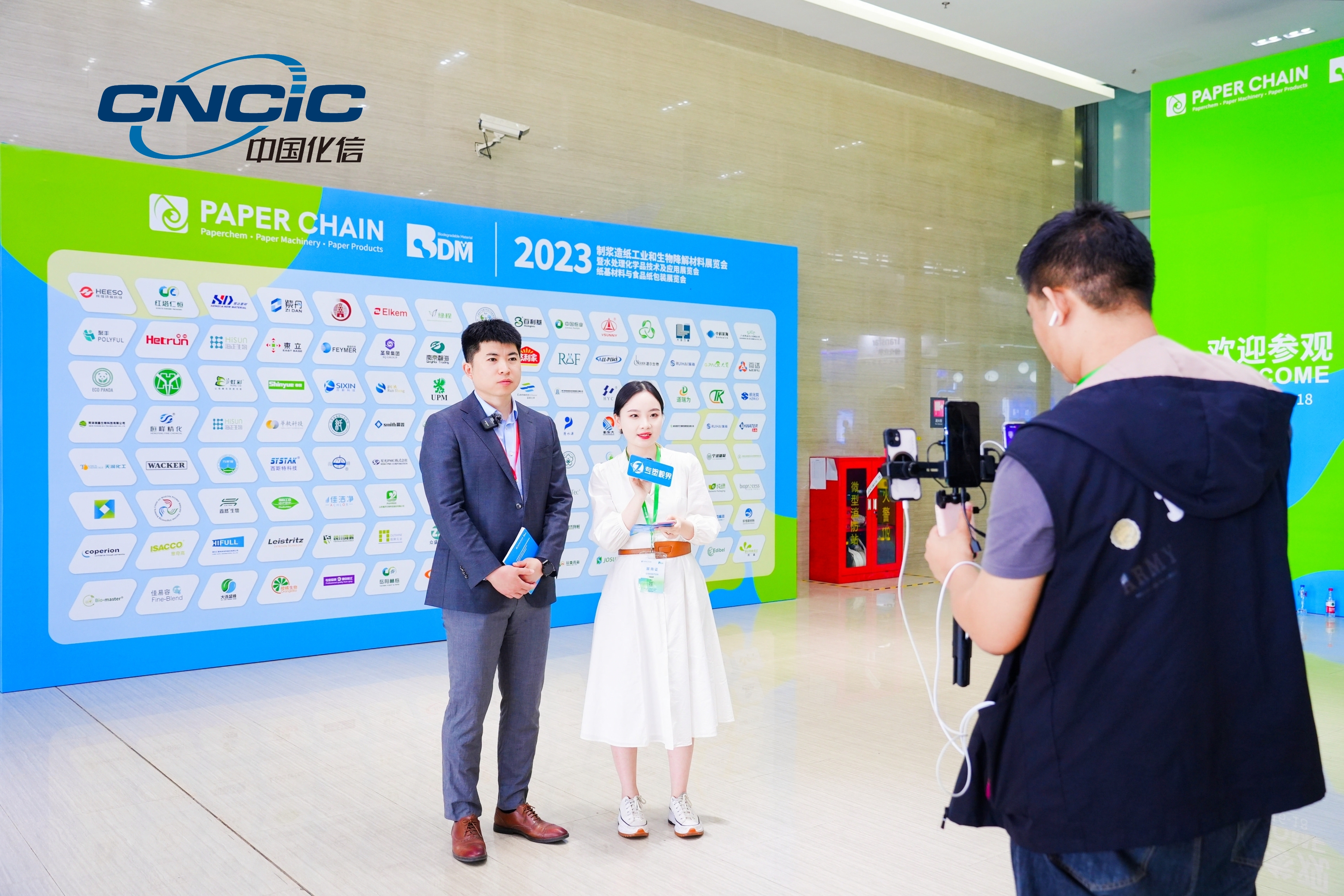 PC BDM 2024是由中国化工信息中心主办的造纸化学品、生物降解、纸基材料领域专业的展览会，一线品牌展商云集。如果您想在200多家参展商以及10000多名专业观众面前展示公司品牌形象，请把握住这次难得的展示机会。
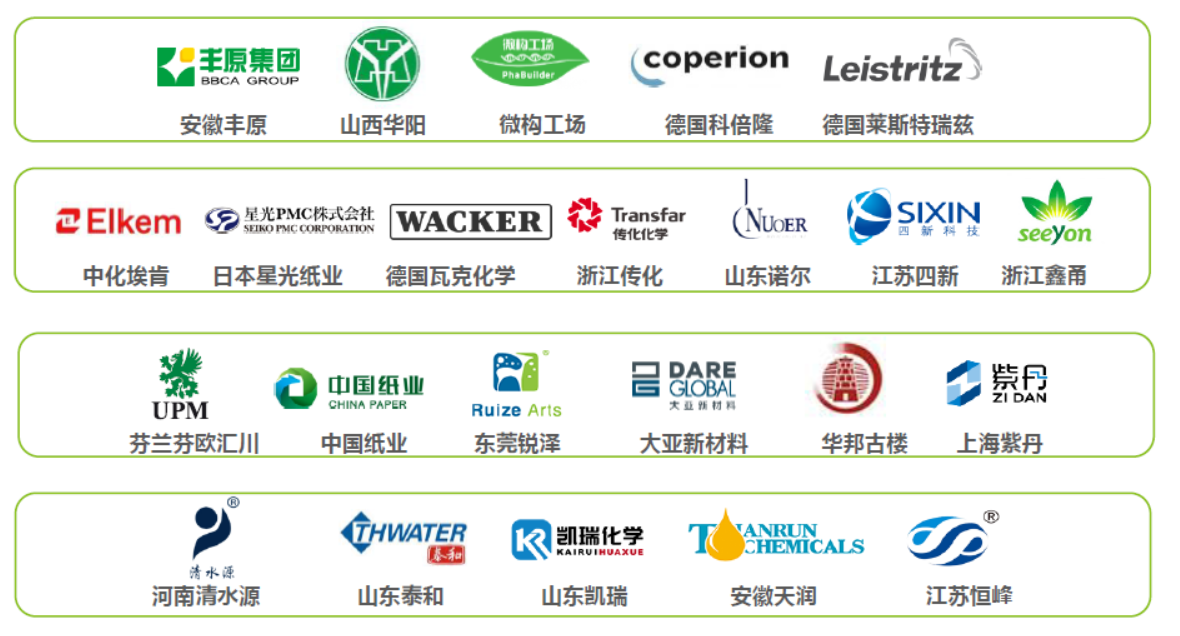 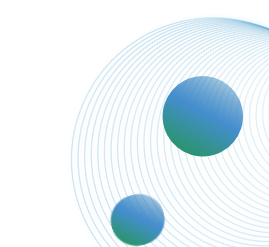 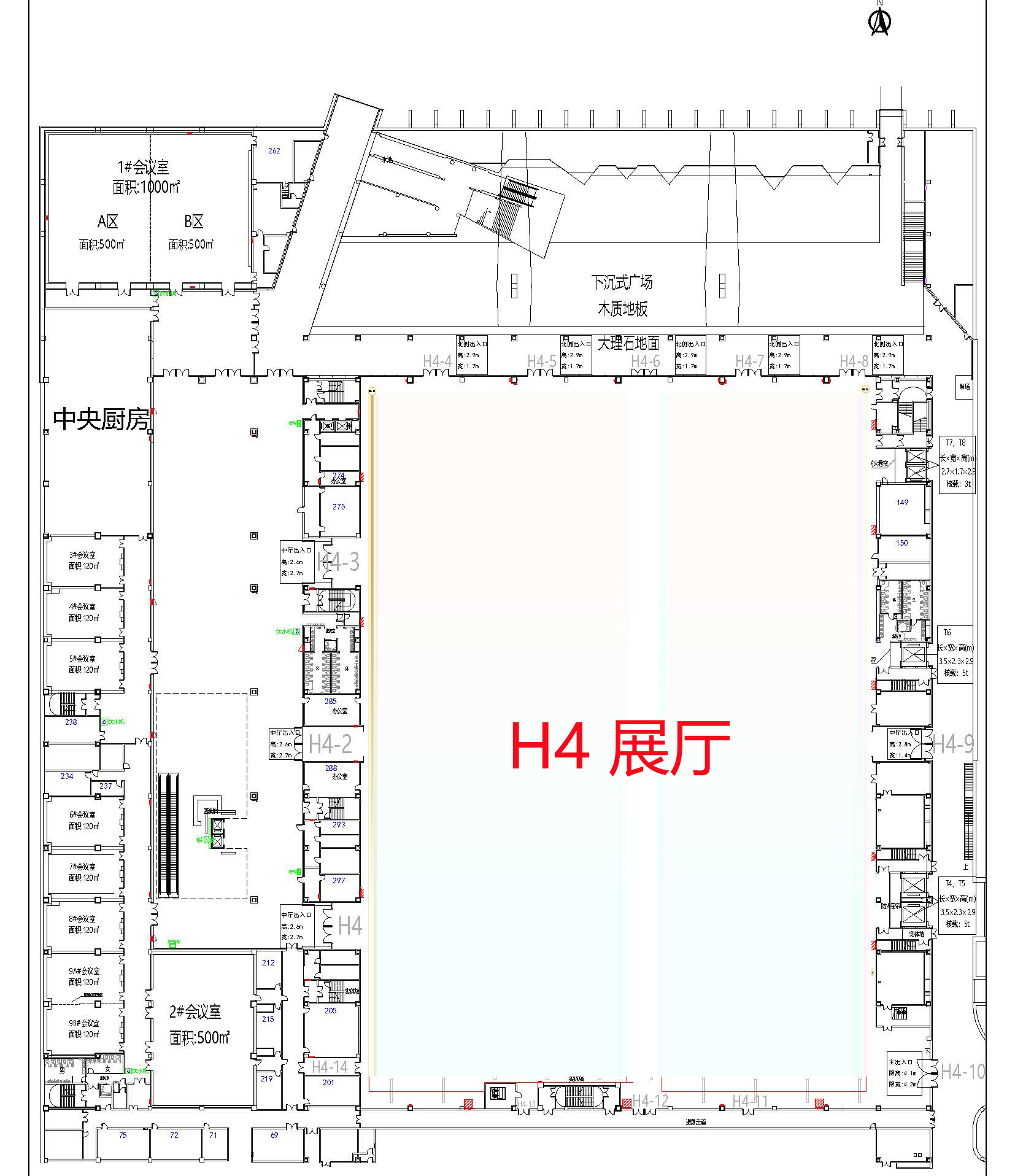 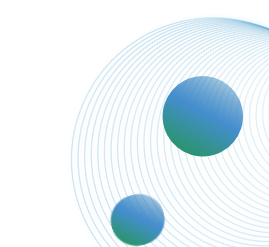 广告布局图
入口门头
落地广告
包柱广告
观众路线图
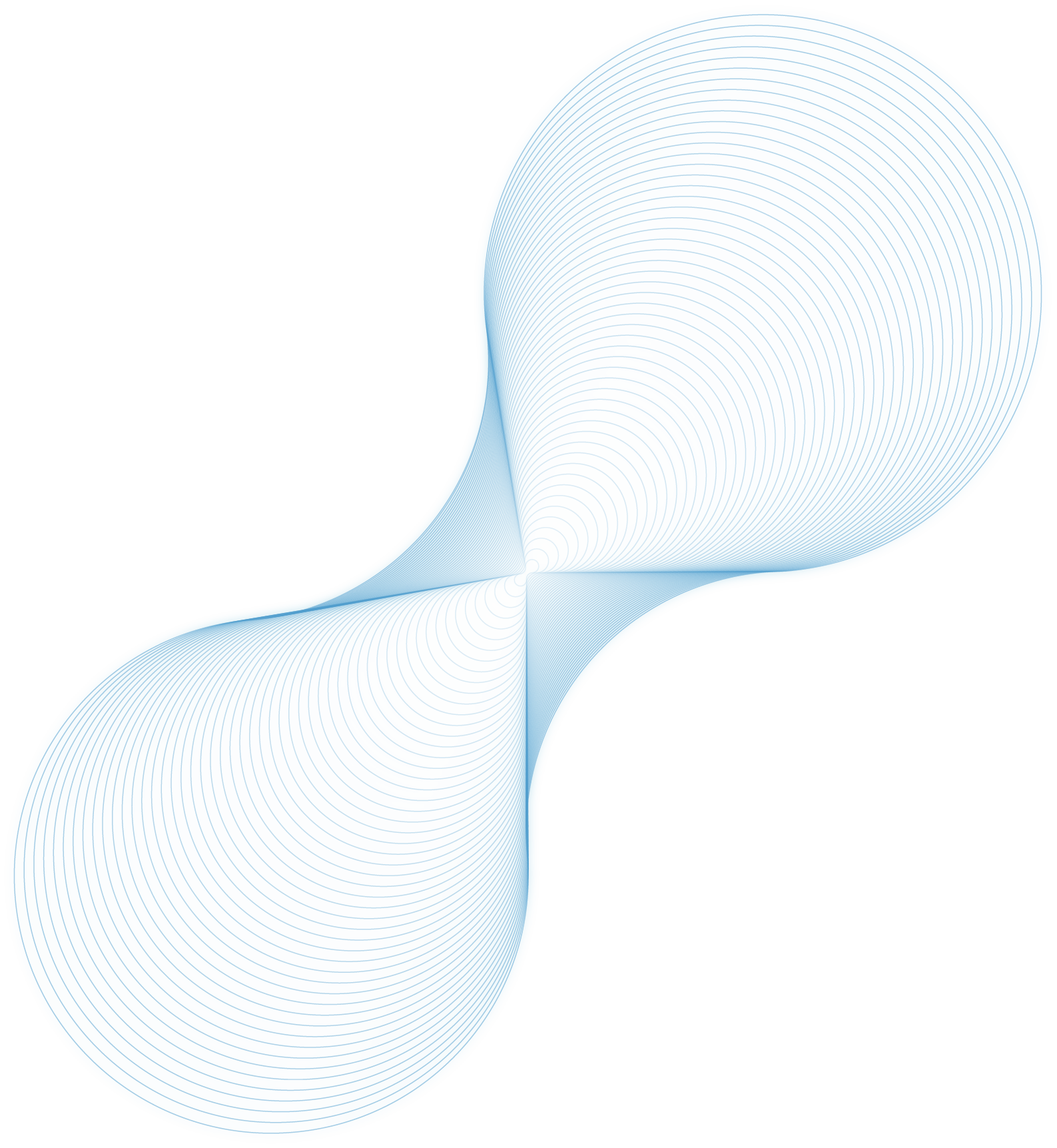 展览会现场广告 
展馆入口门头
门头左右两侧放赞助商名字及LOGO。
位置佳，展商和观众必经之处。
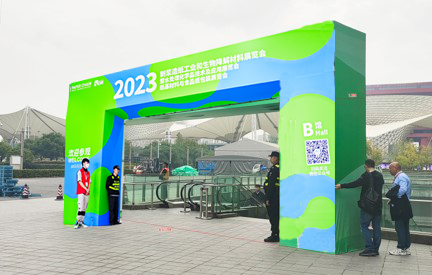 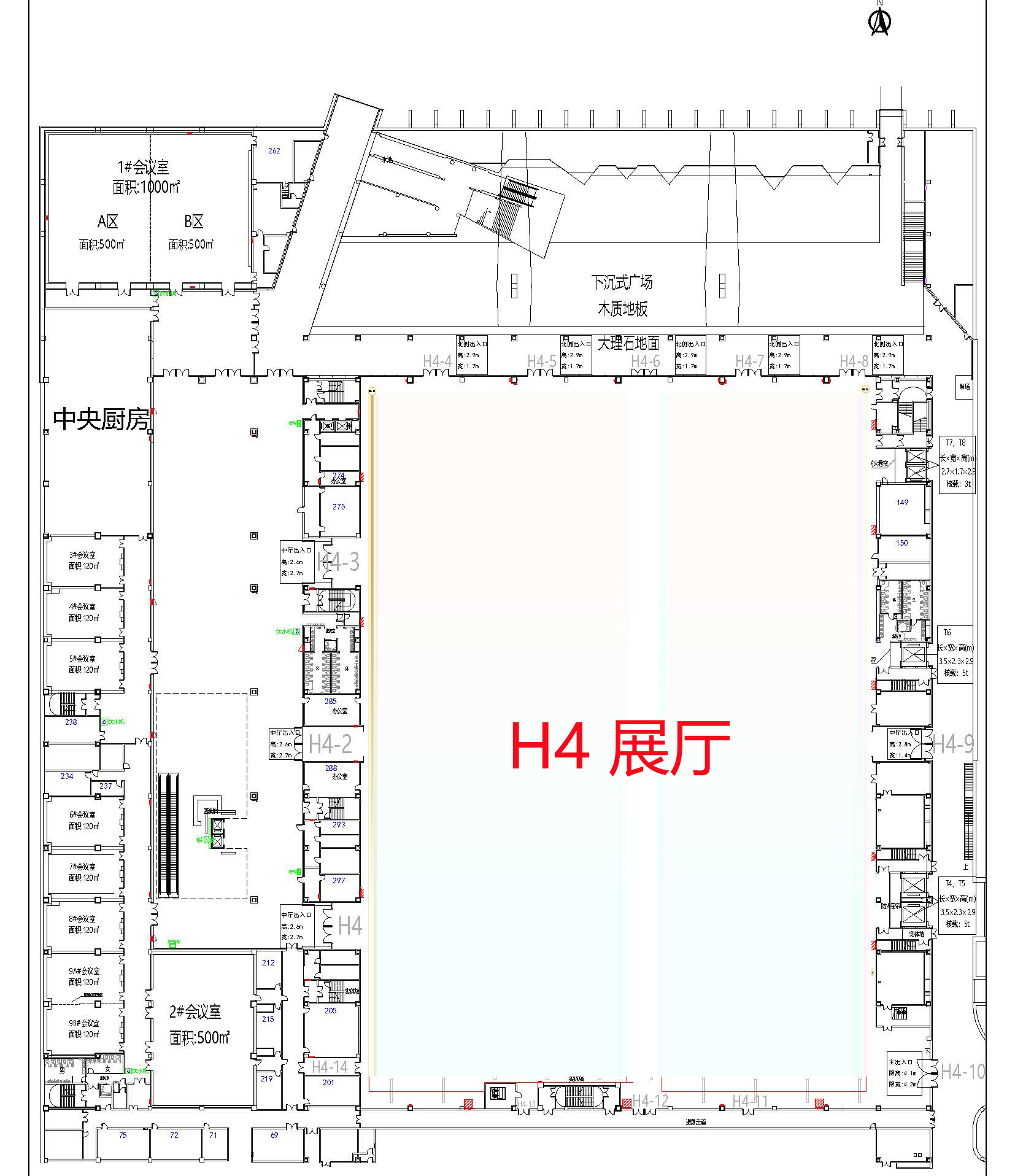 入口门头
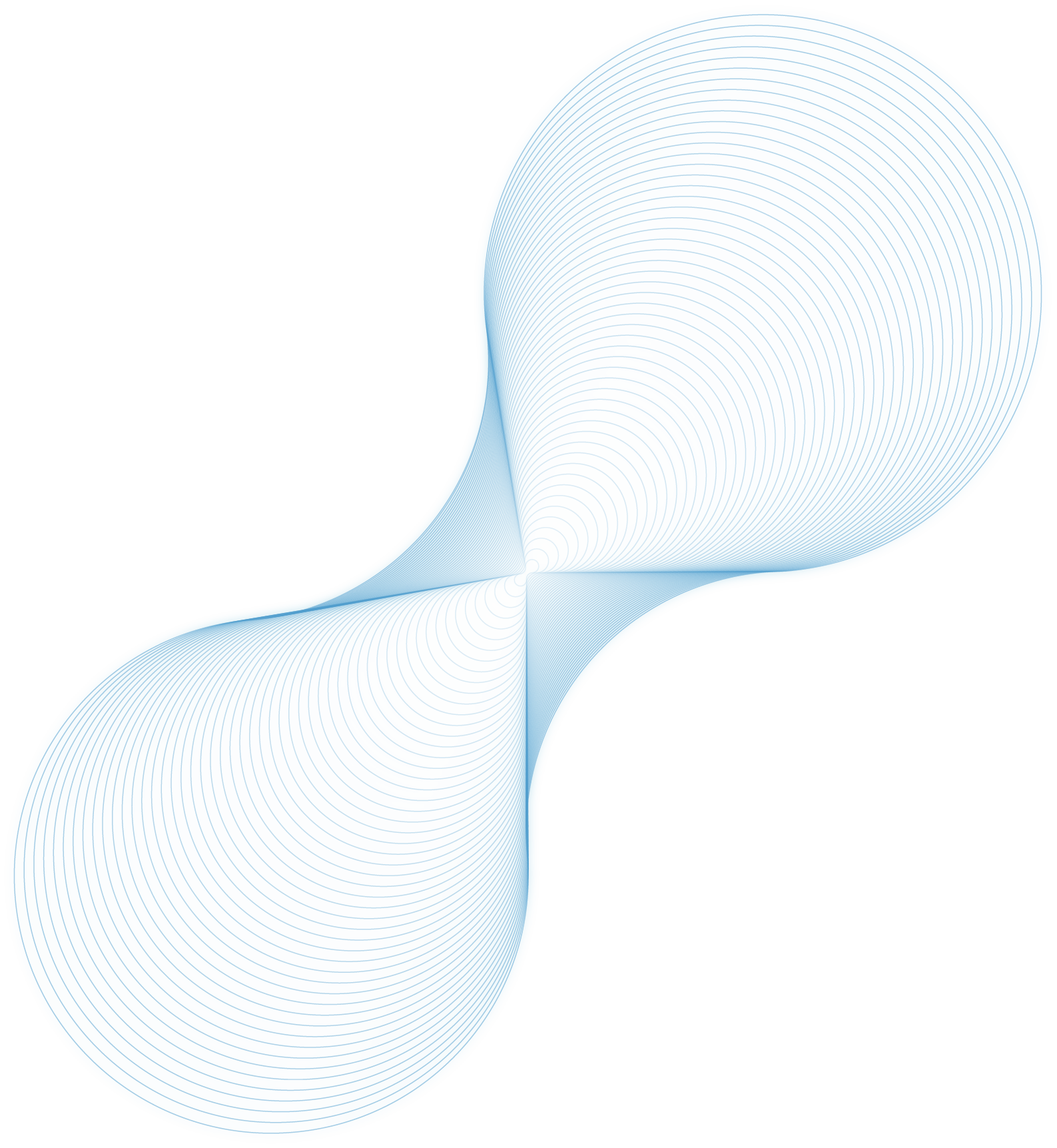 展览会现场广告 
户外落地广告
门头右侧落地广告
位置佳，面积大，适合展商品牌形象
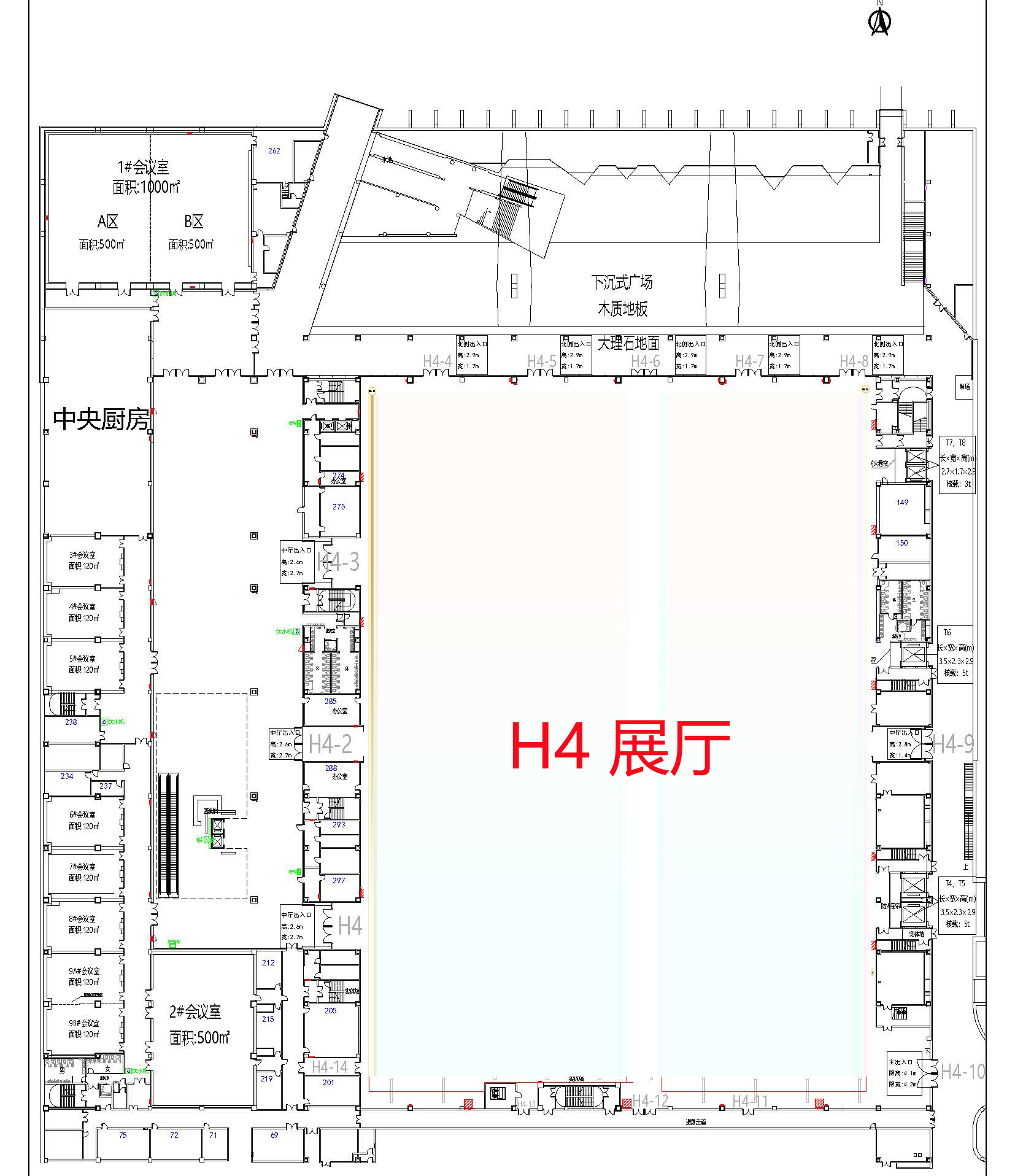 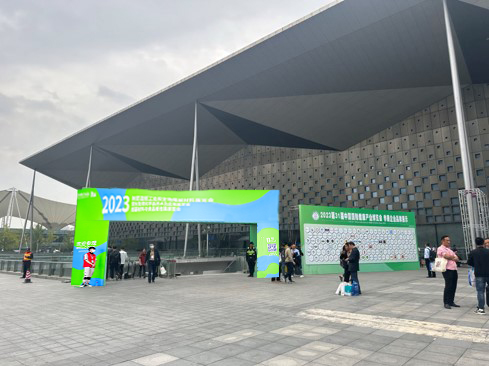 落地广告
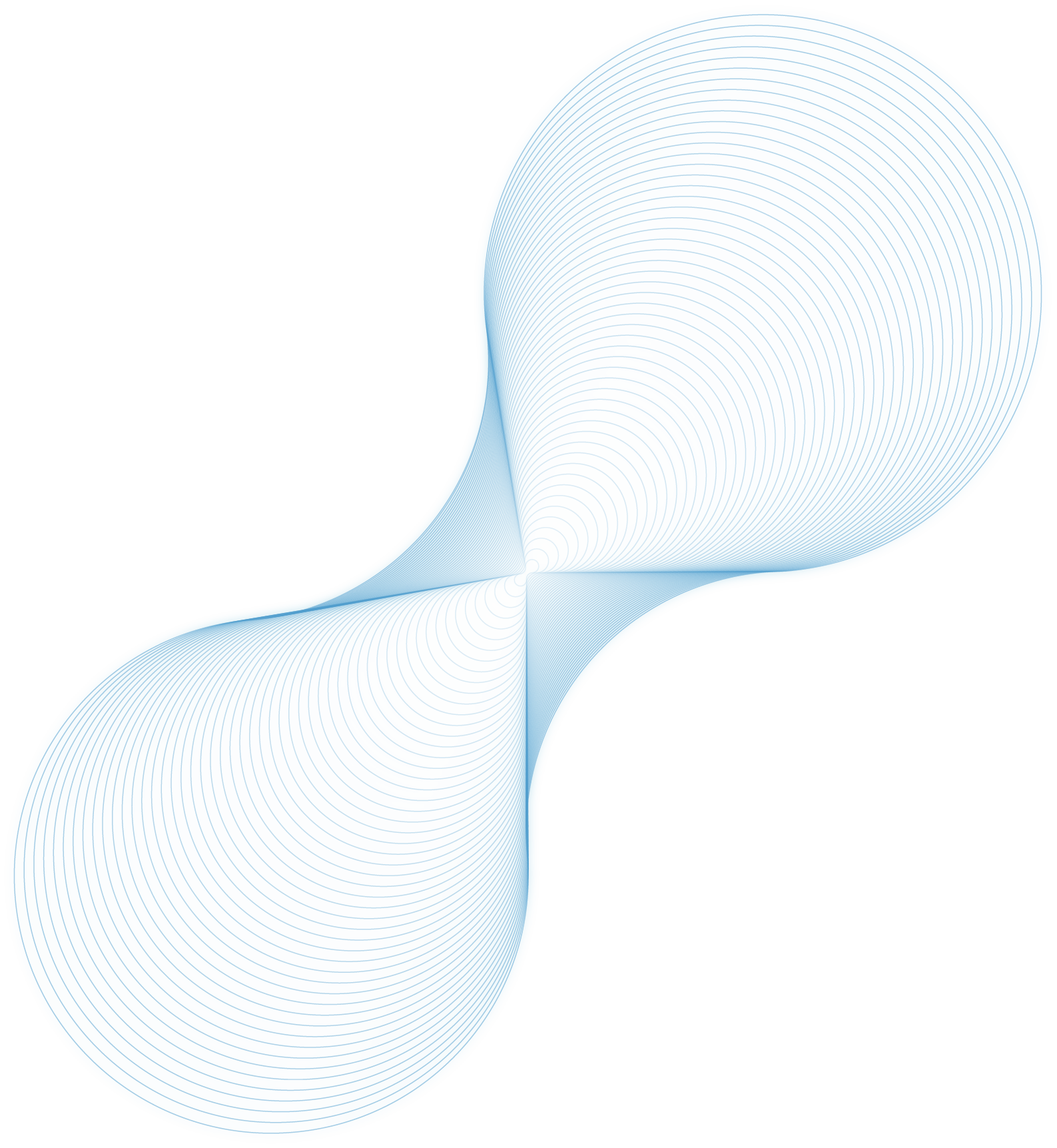 展览会现场广告 
户外落地广告
位置佳，展商和观众必经之处
超大幅画面，全方位品牌展示
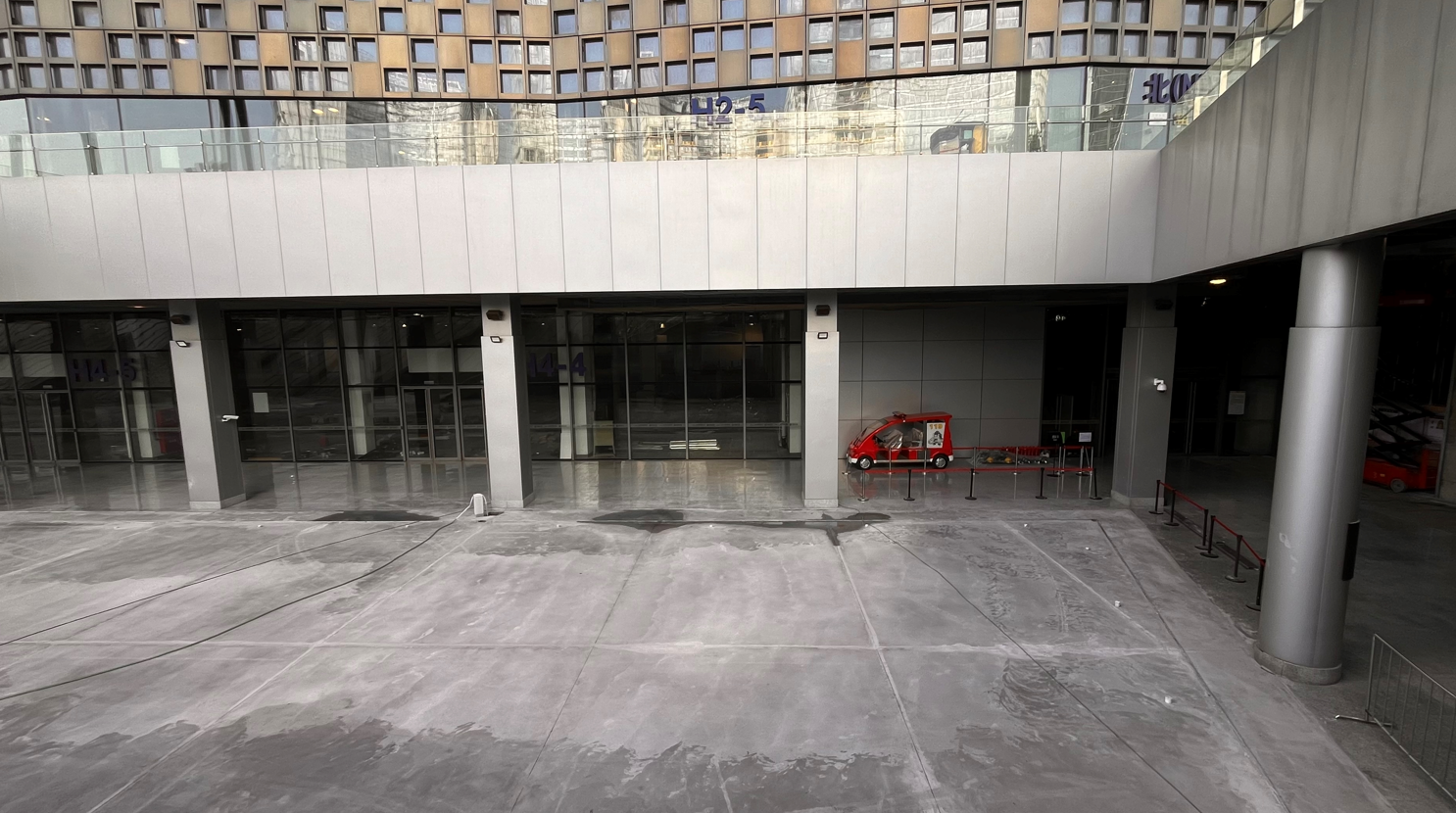 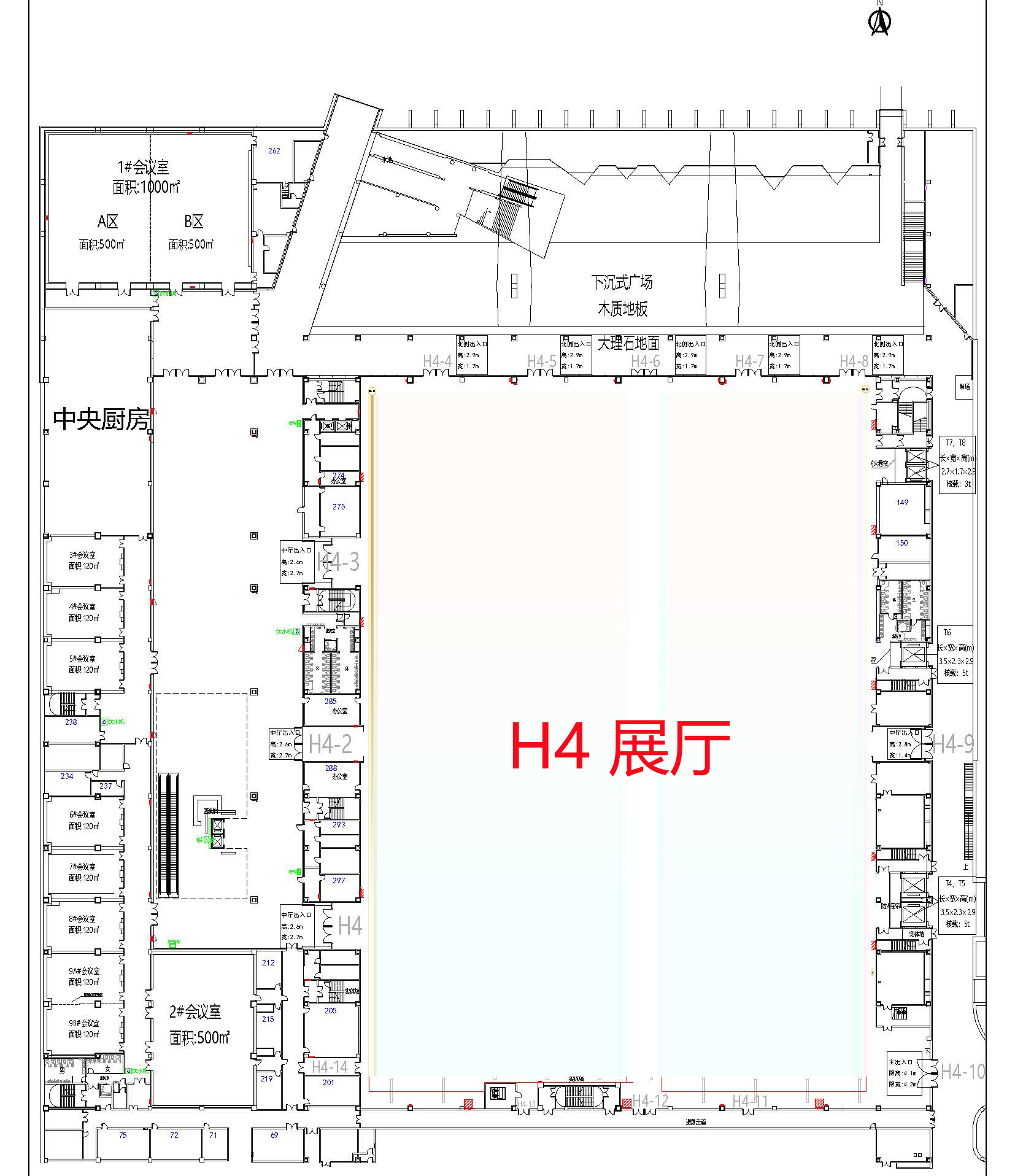 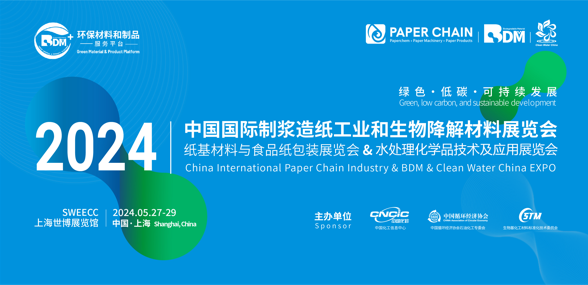 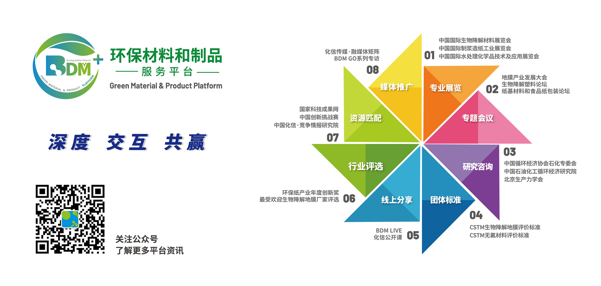 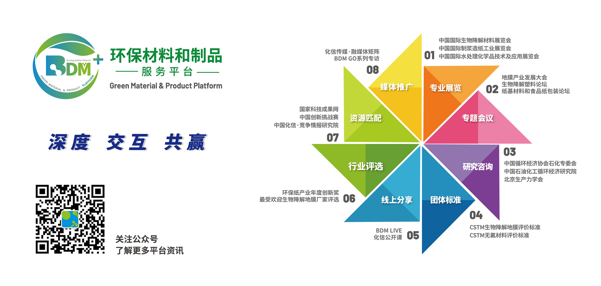 E-002-3
E-002-2
E-002-4
E-002-4
E-002-3
E-002-2
落地广告
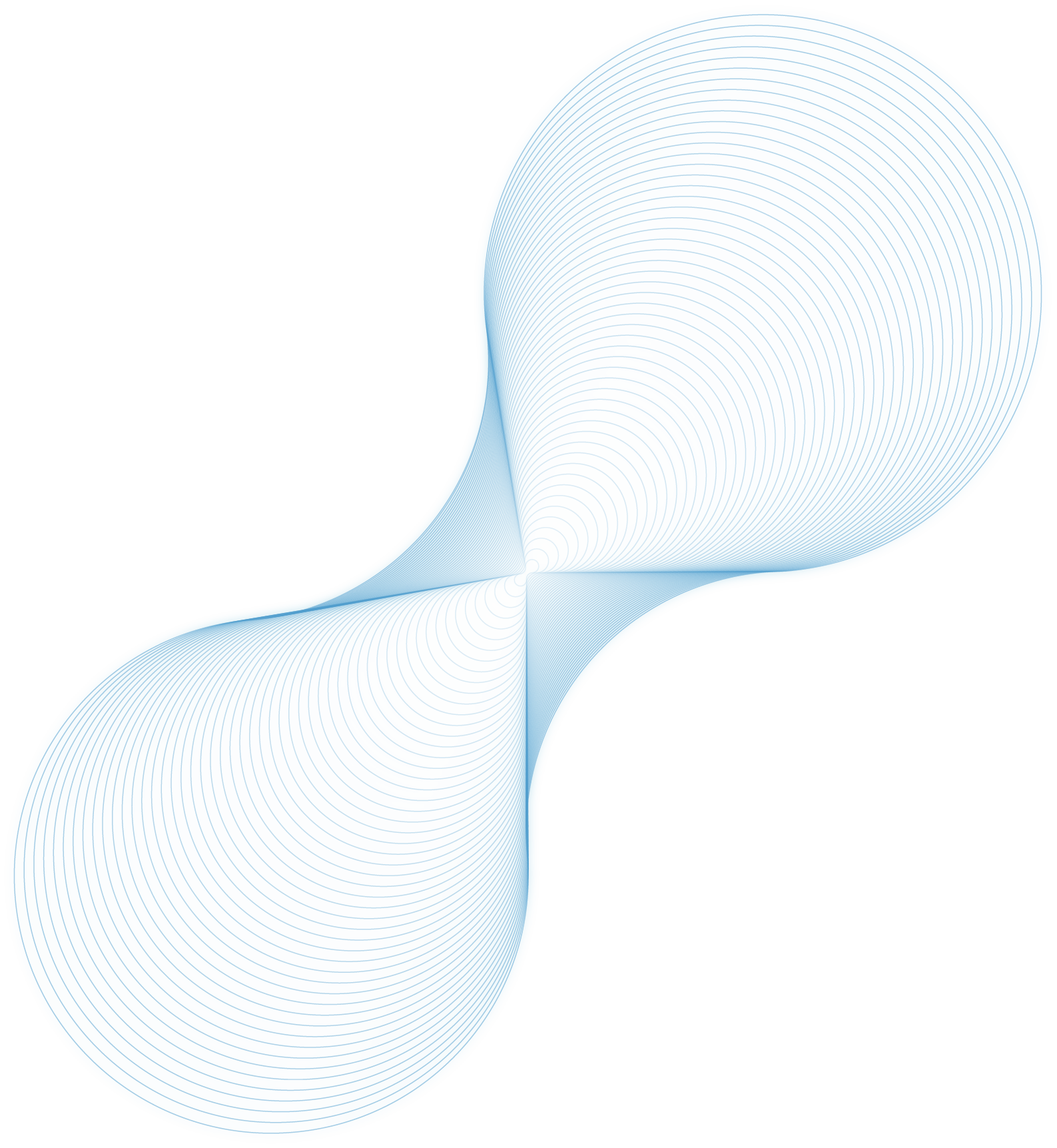 户外包柱
扶梯正对面
位置佳，展商和观众必经之处。
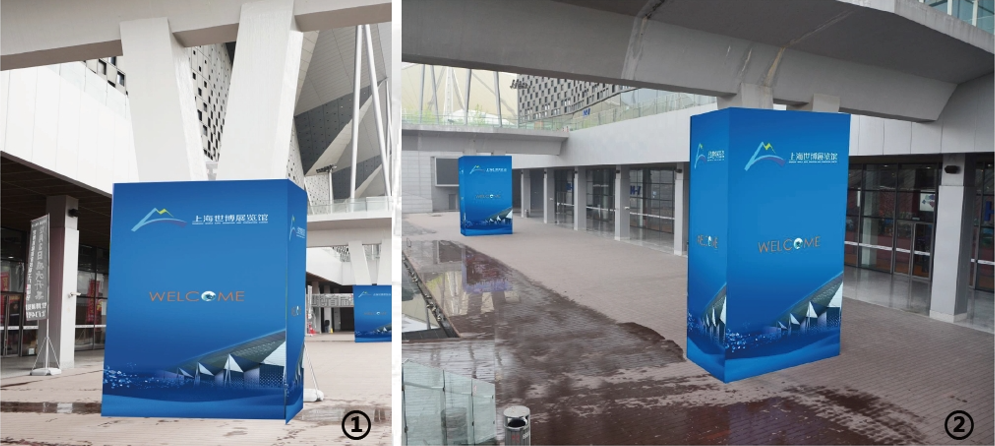 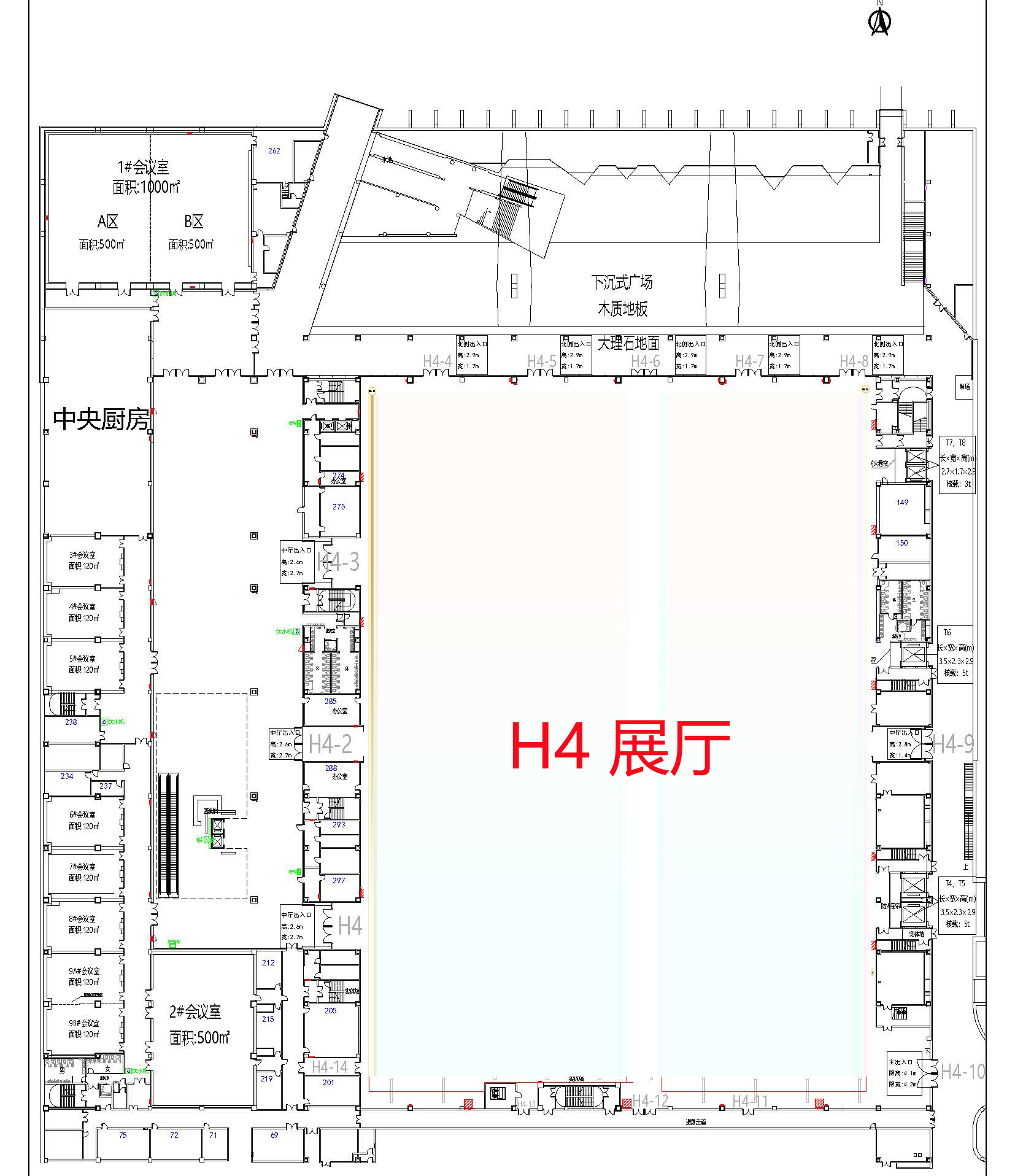 E-003-1
E-003-2
包柱广告
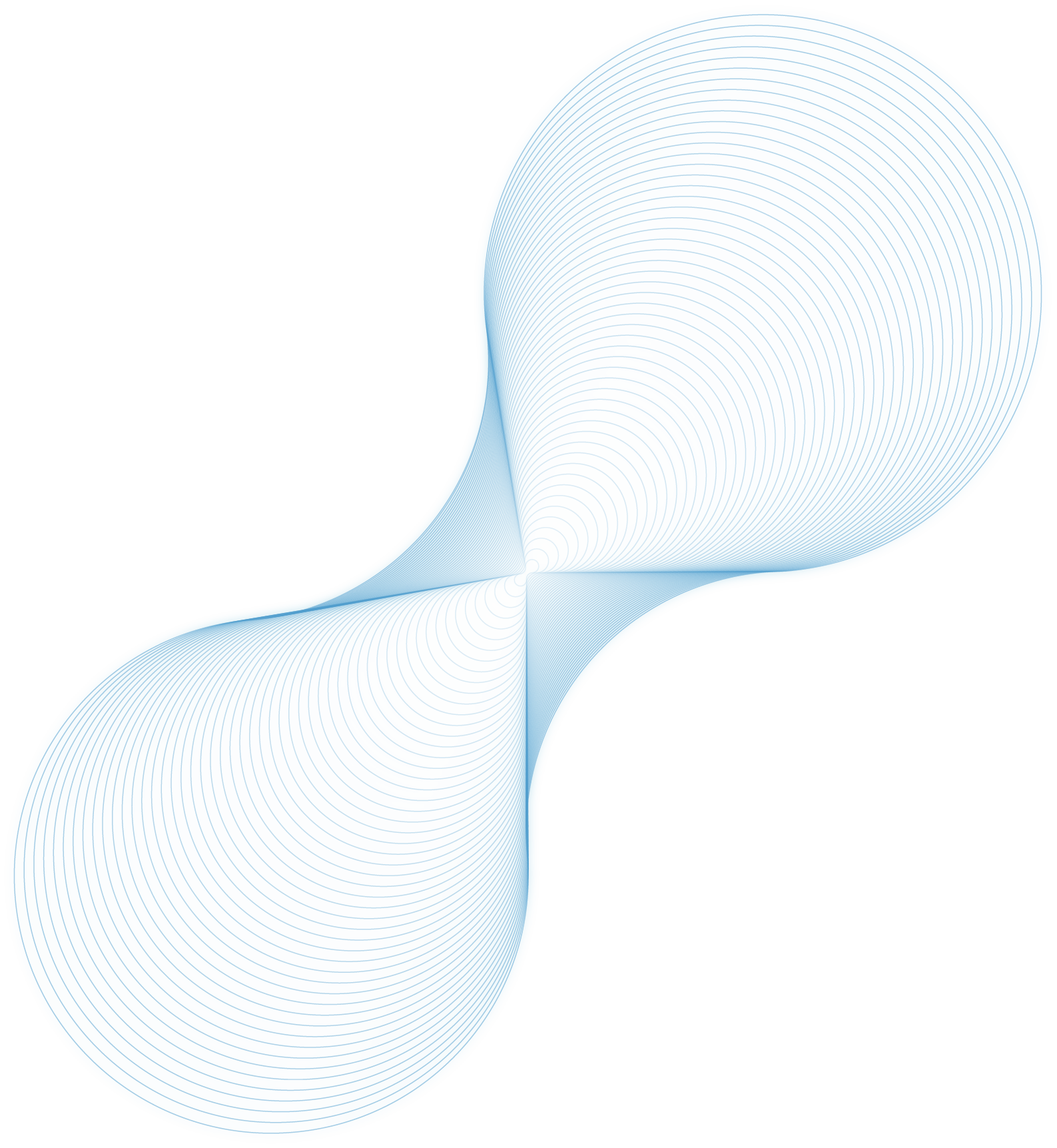 展览会现场广告 
户外走廊吊旗
多幅画面展示，有视觉冲击力。
位置佳，展商和观众必经之处。
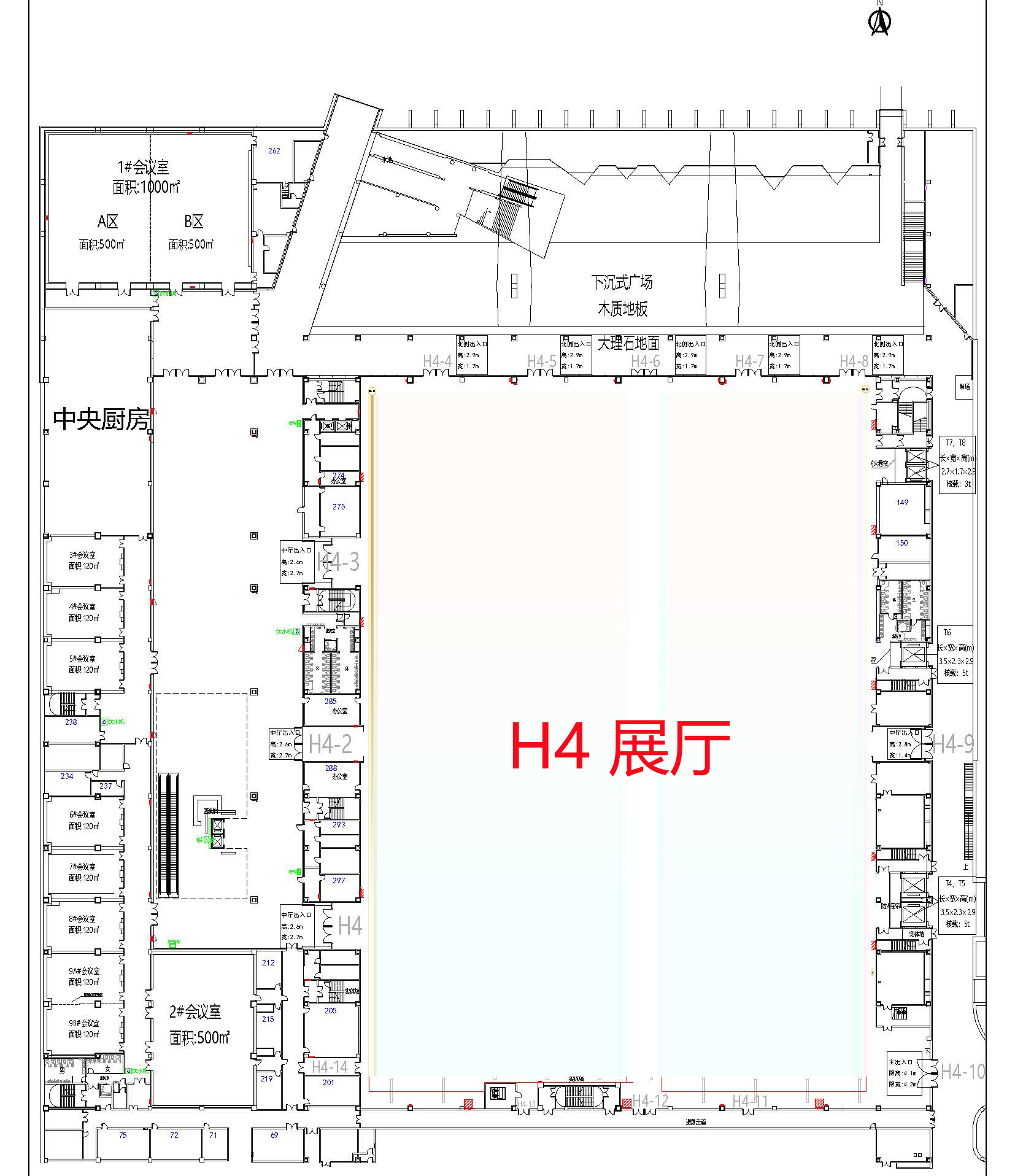 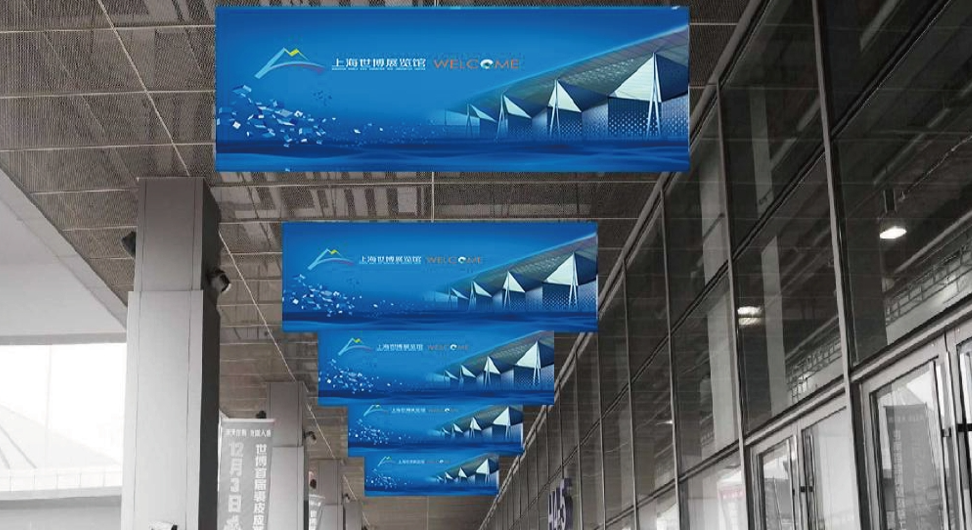 E-004-15
E-004-1
吊旗广告
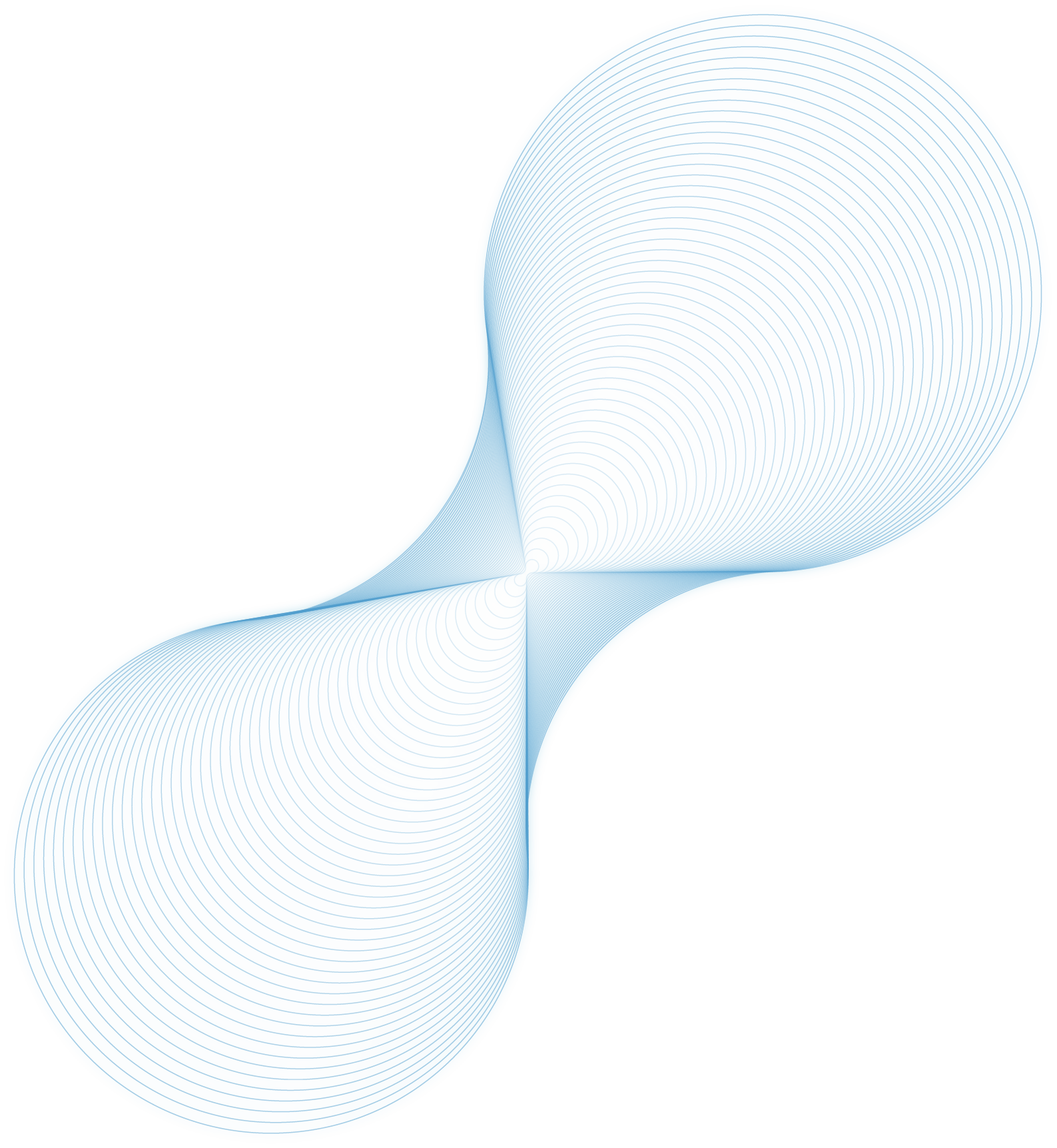 展览会现场广告 
中厅包柱
紧邻会议区及观众注册处，广告位曝光率高。
阵列排列，显示出公司品牌实力。
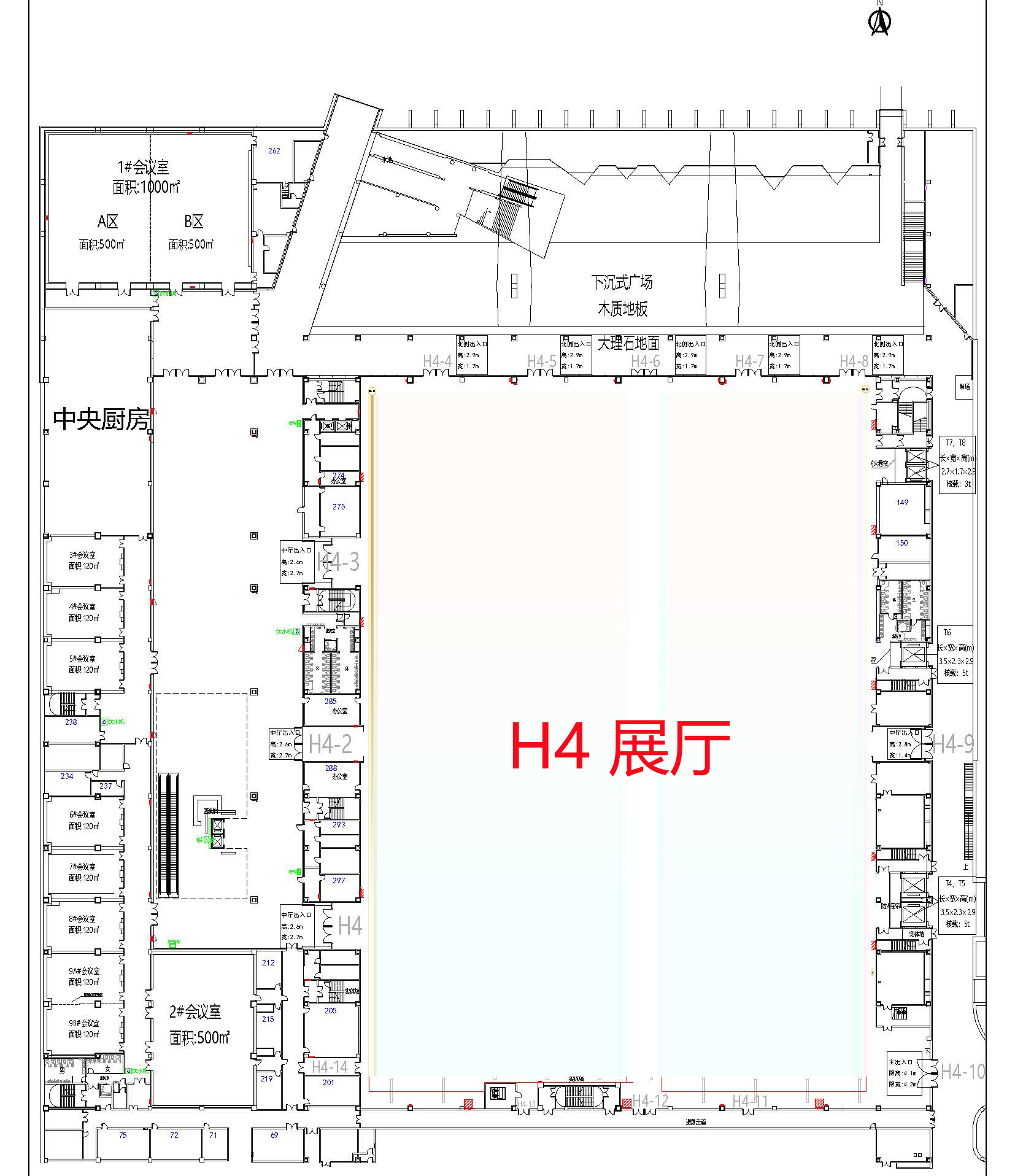 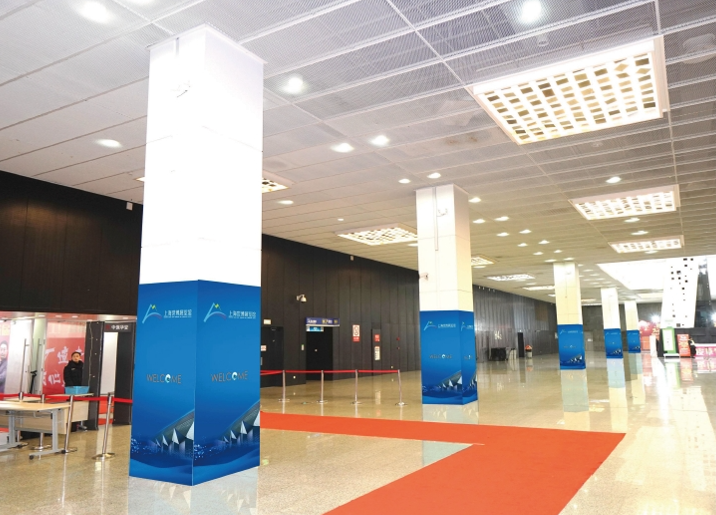 E-005-7
E-005-1
4面包柱广告
3面包柱广告
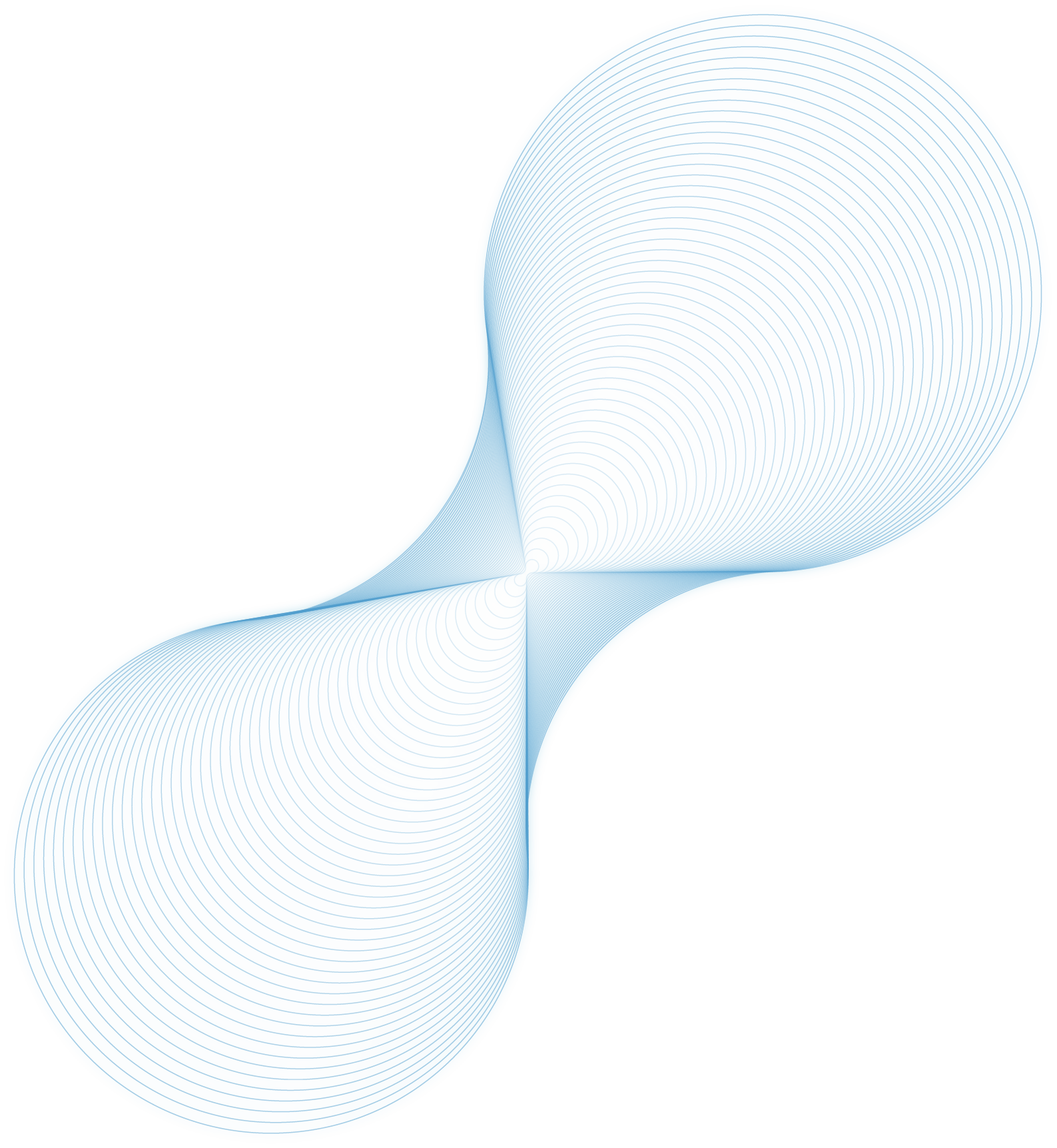 平面广告 
会刊&证件&手提袋
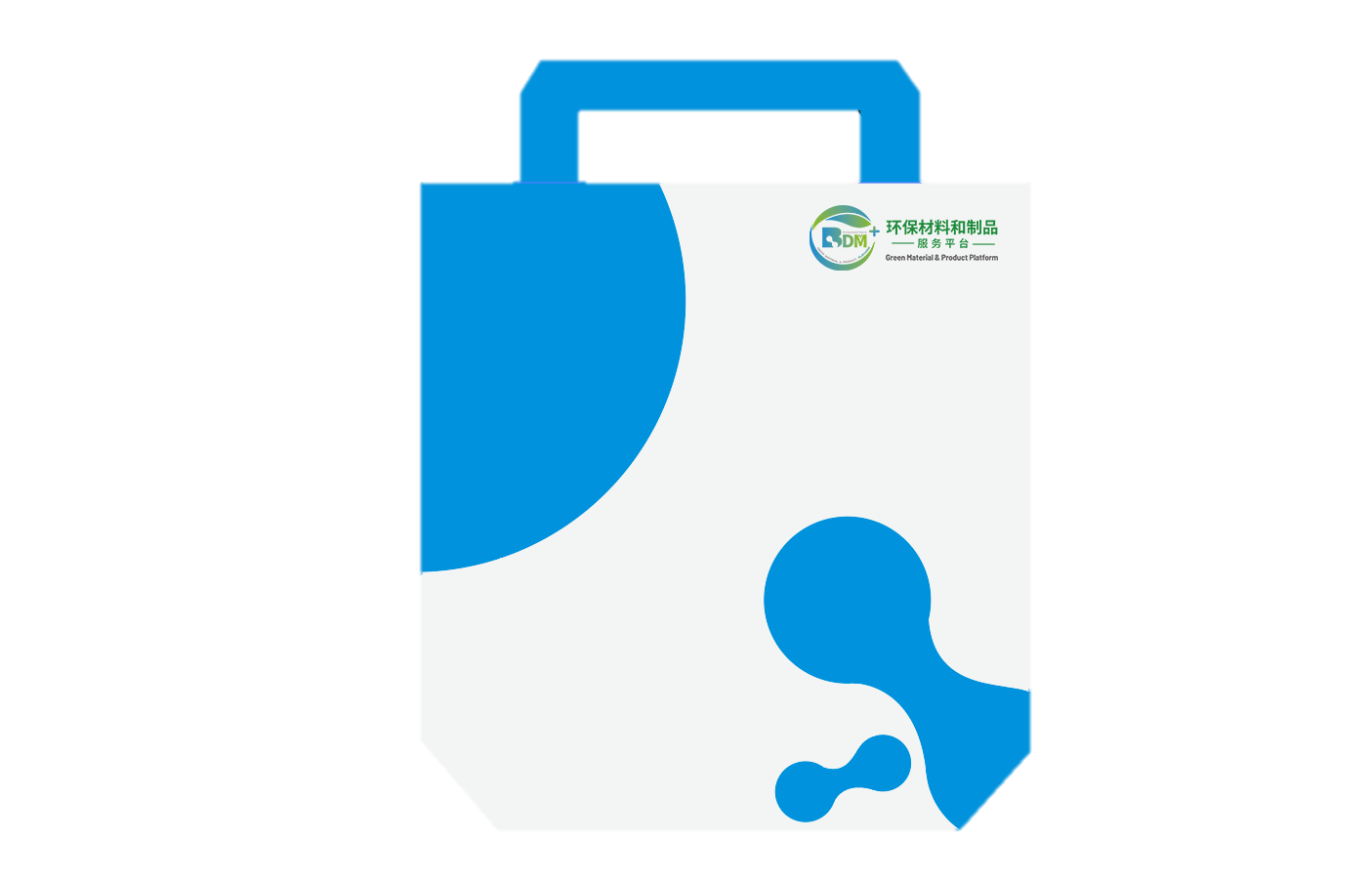 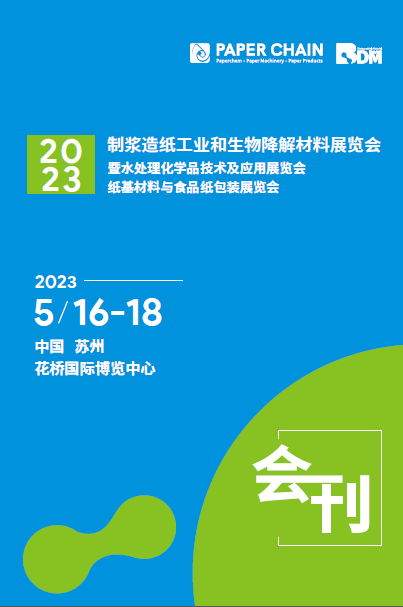 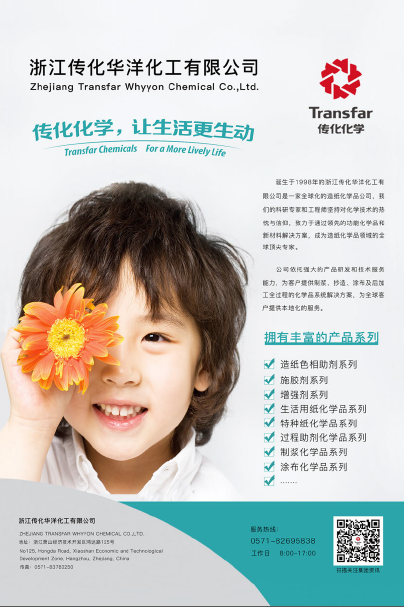 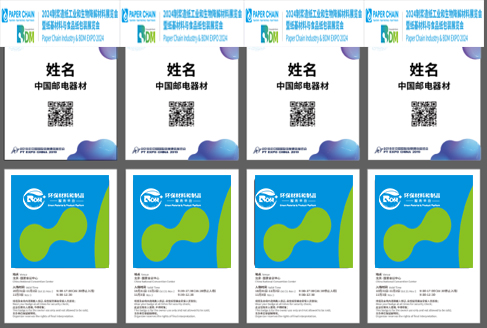 手提袋示例
插页示例
证件示例
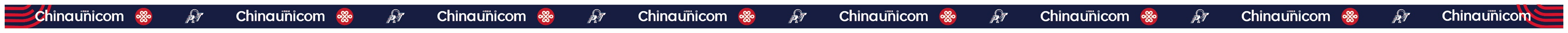 挂绳示例
平面广告 
展位图LOGO
展位图LOGO:会刊、参观指南中均体现赞助商LOGO
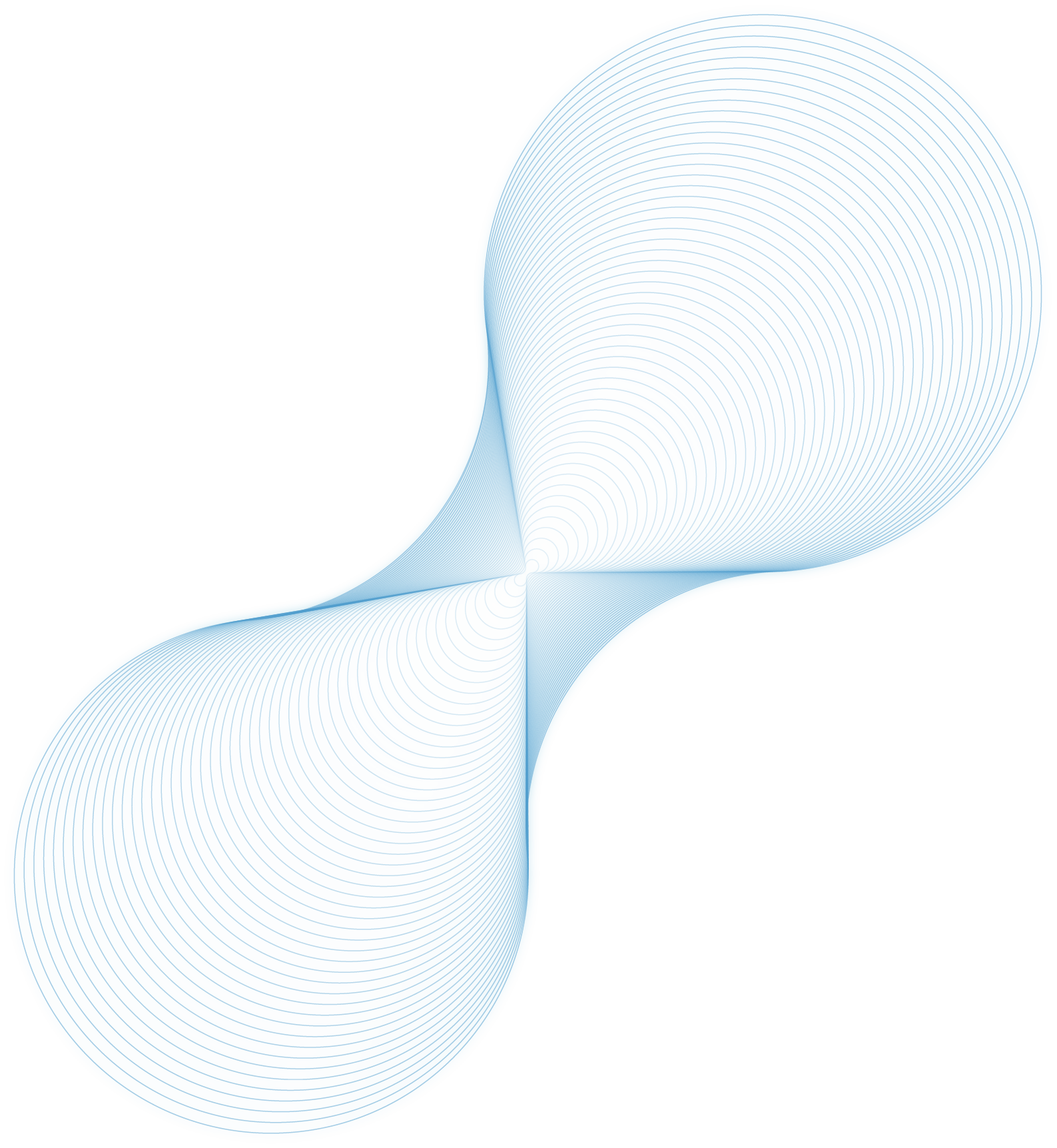 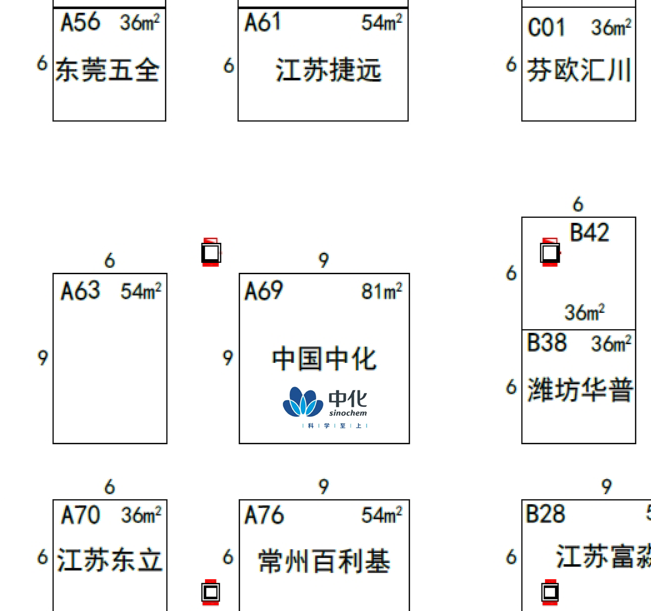 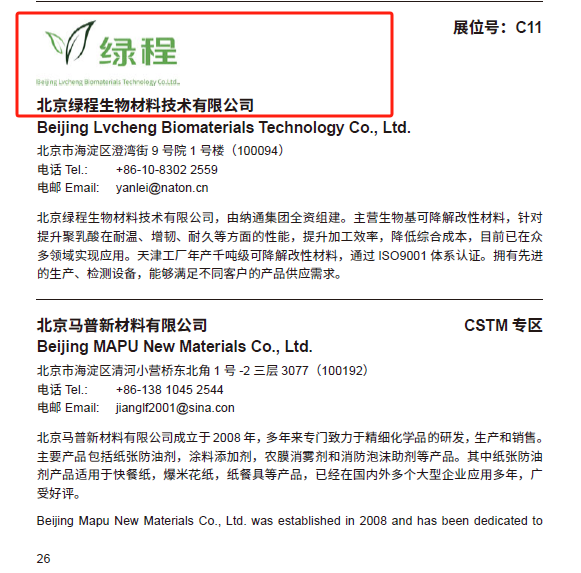 logo标注示例
logo标注示例
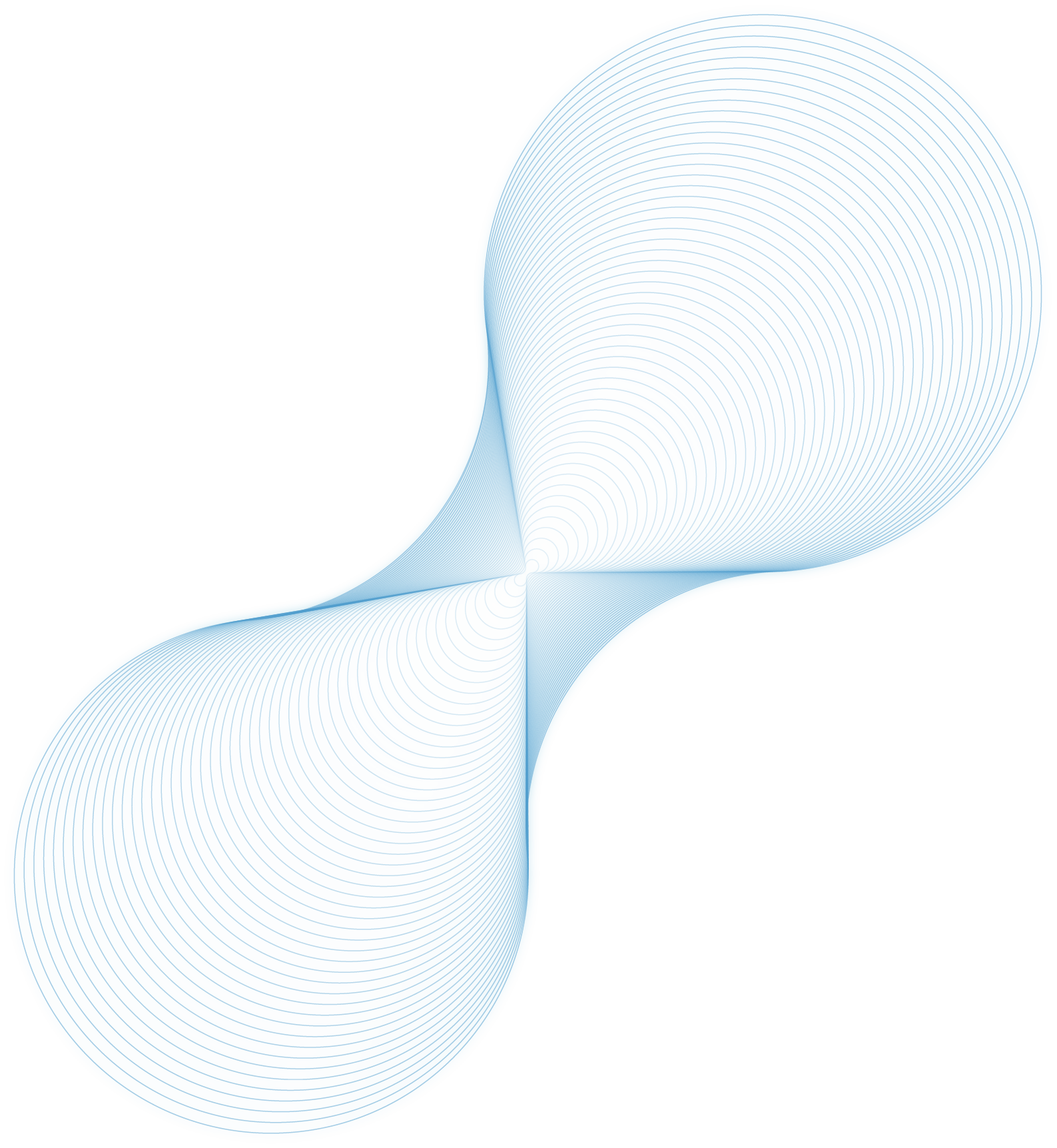 平面广告 
观众注册系统
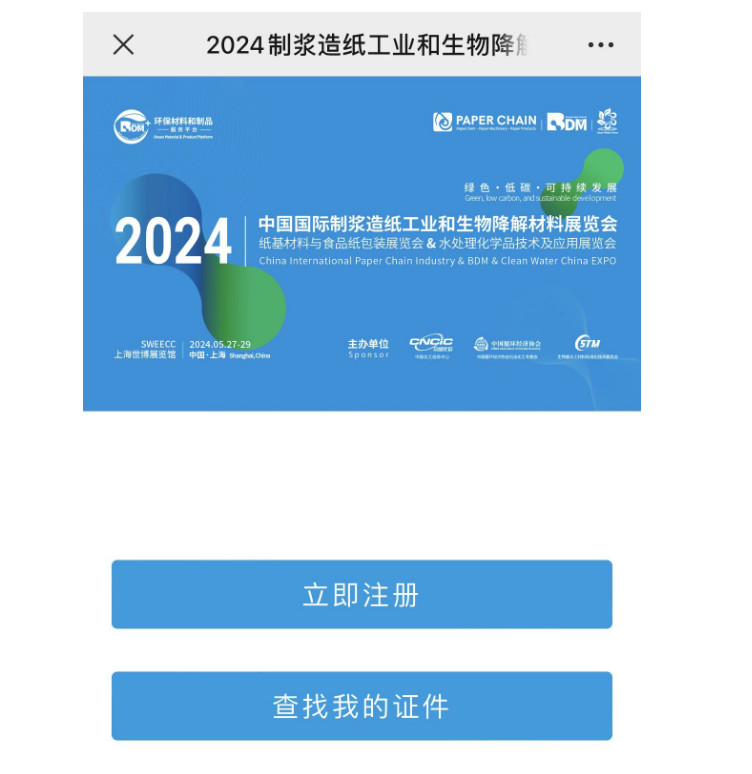 受众面广：2万人的展会证件均通过此系统注册办理 ，投放精准，彰显企业品牌实力。 

突出展示：在注册系统页面底部显示企业Logo并链接到指定网站。
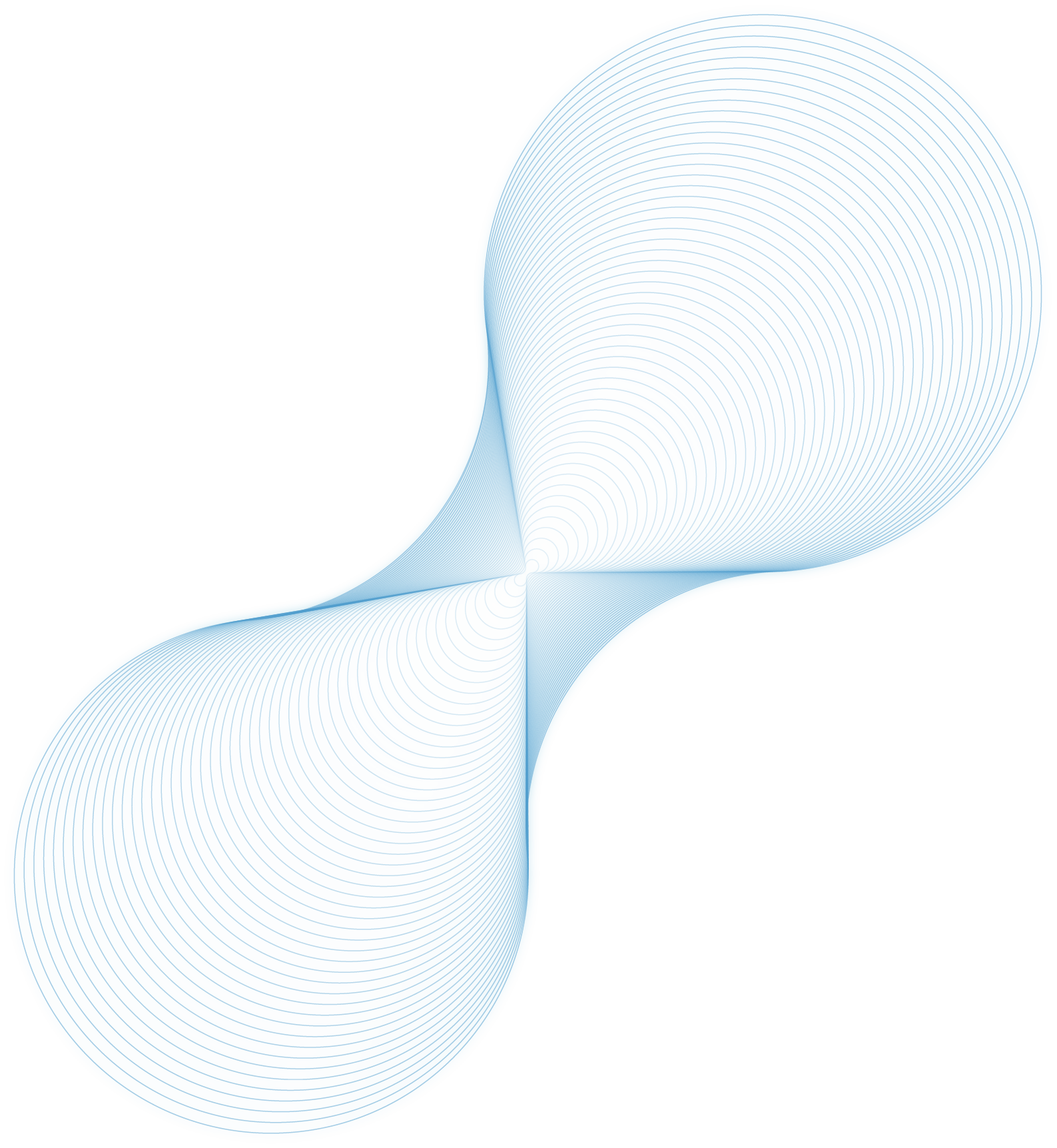 平面广告 
邮件推广
近6万精准企业数据库，定期精准投放。
高性价比广告形式，高回报的EDM推广平台
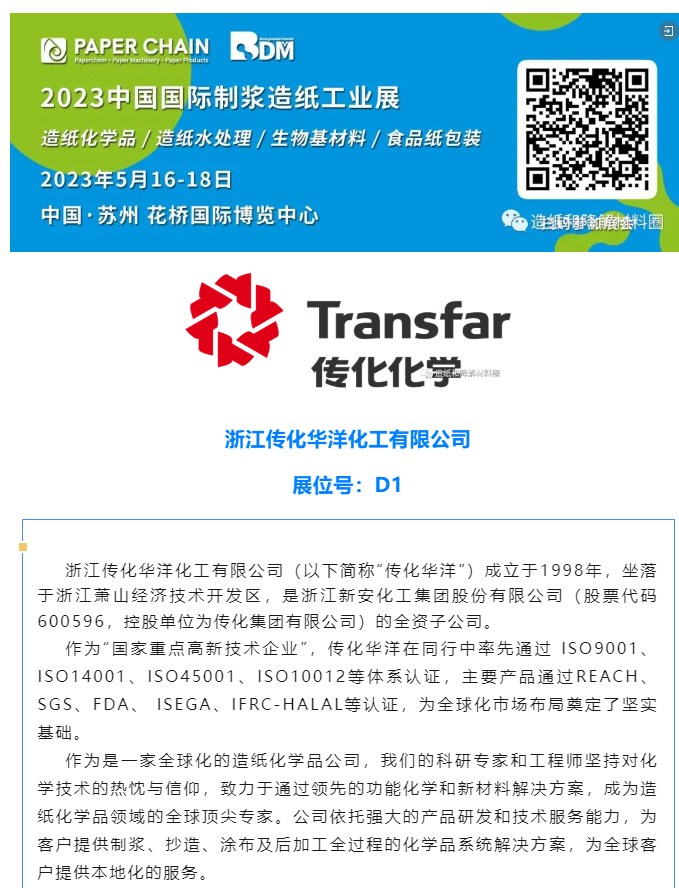 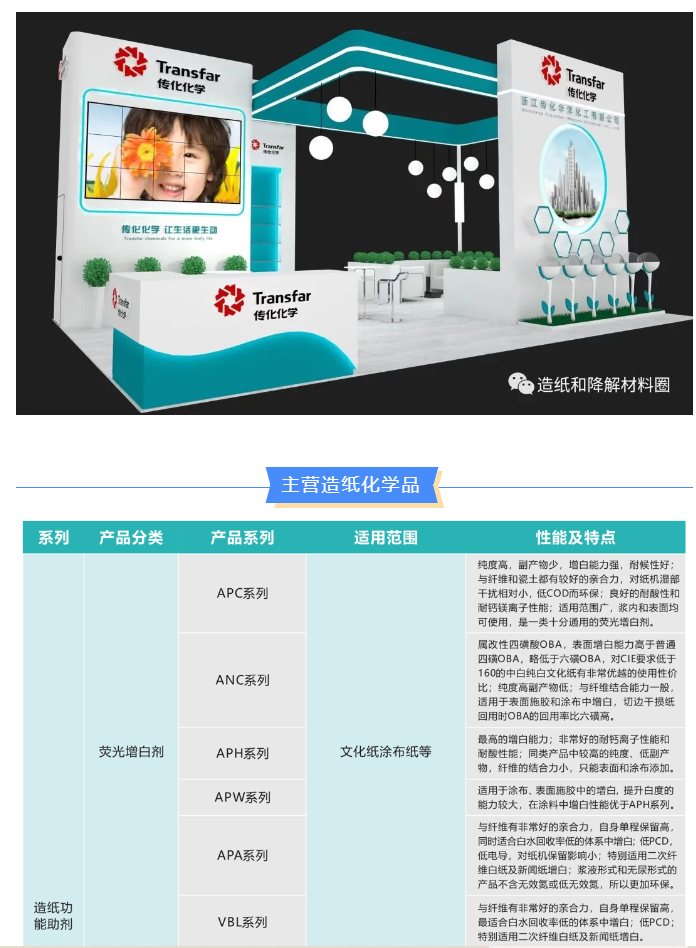 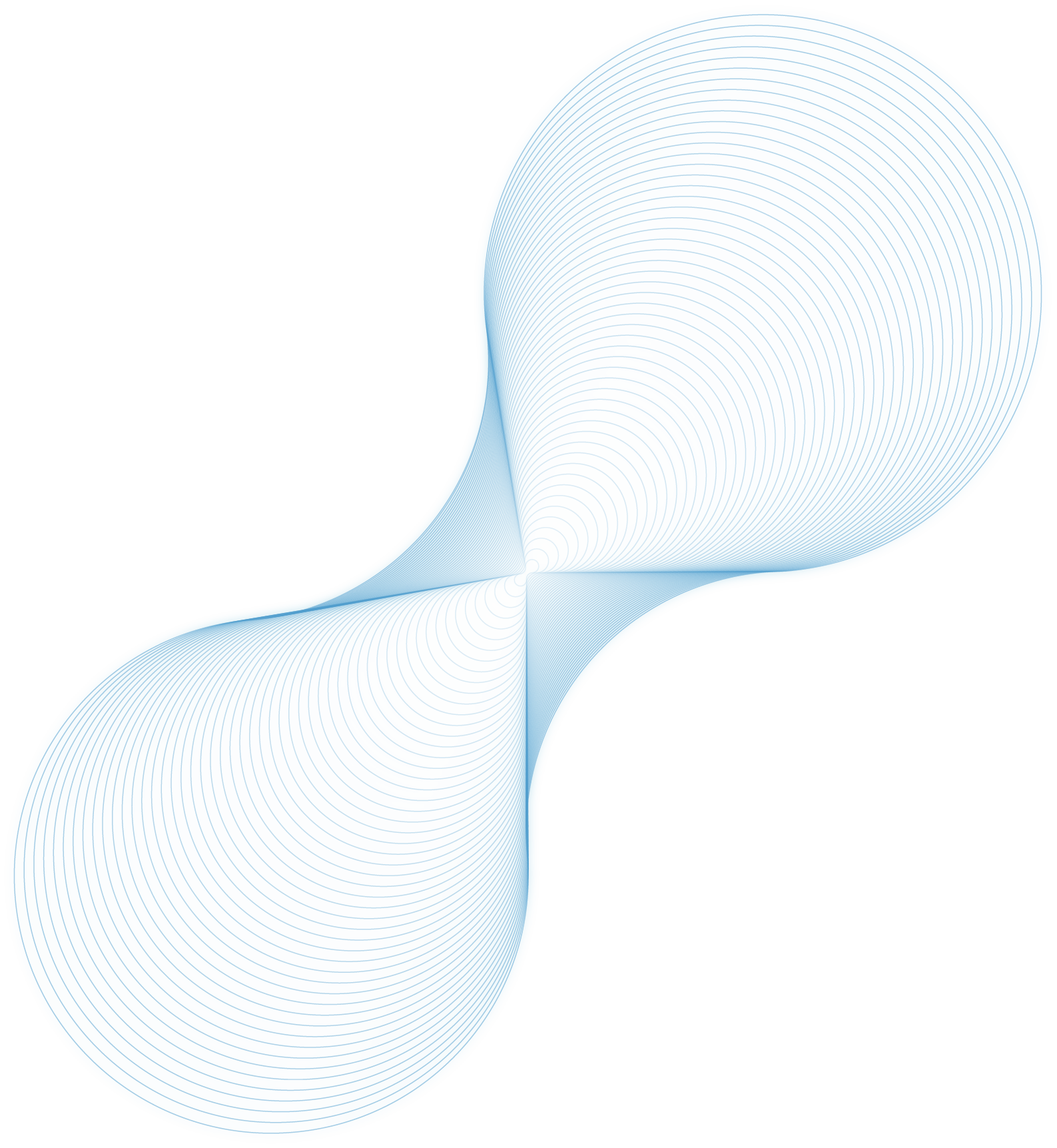 平面广告 
官网首页推广
受众面广：官方展会资讯、注册、媒体一站式聚合门户网站。投放至展会结束可收获40W+人次曝光量，投放精准，彰显企业品牌实力。 

突出展示：在官网首页顶部显示企业Logo
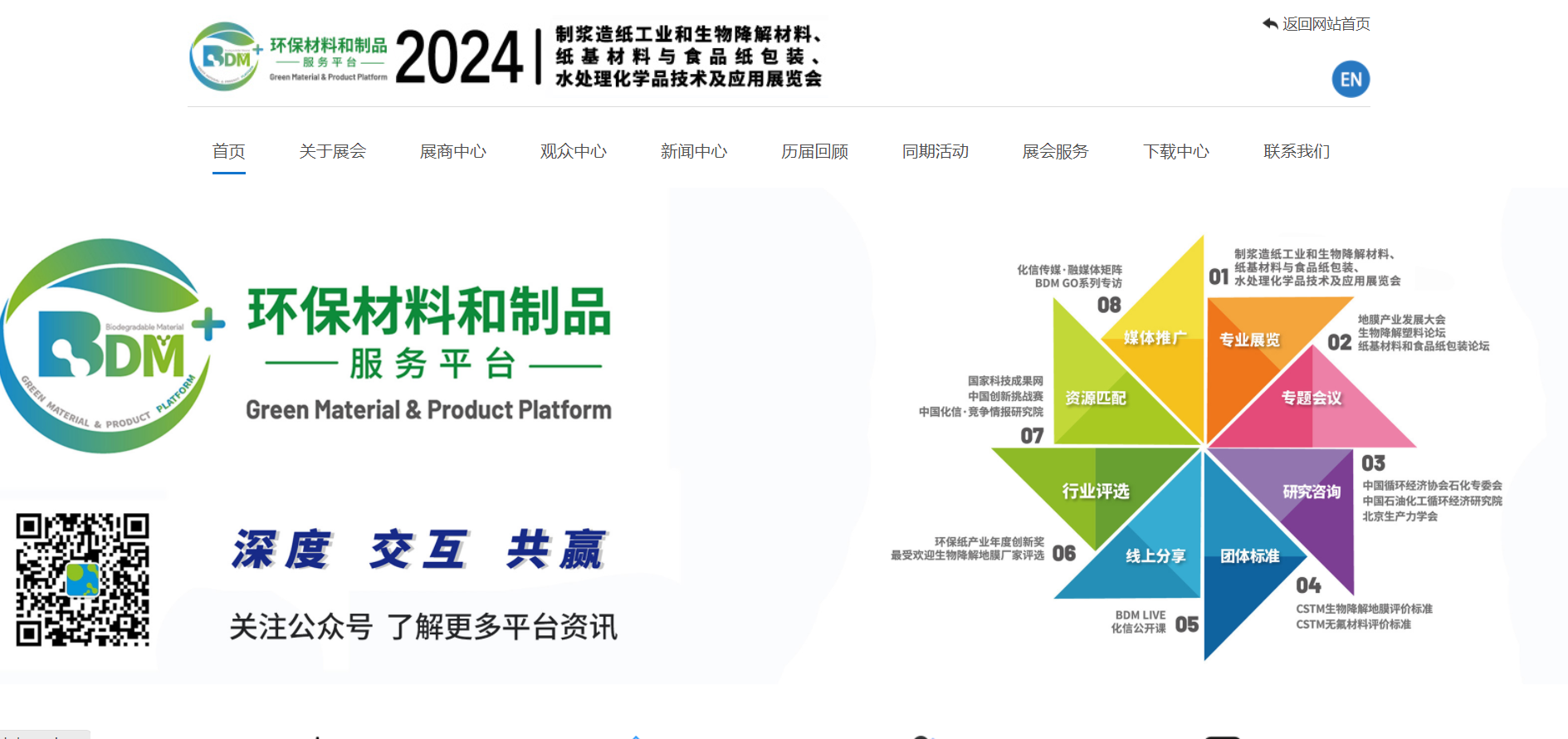 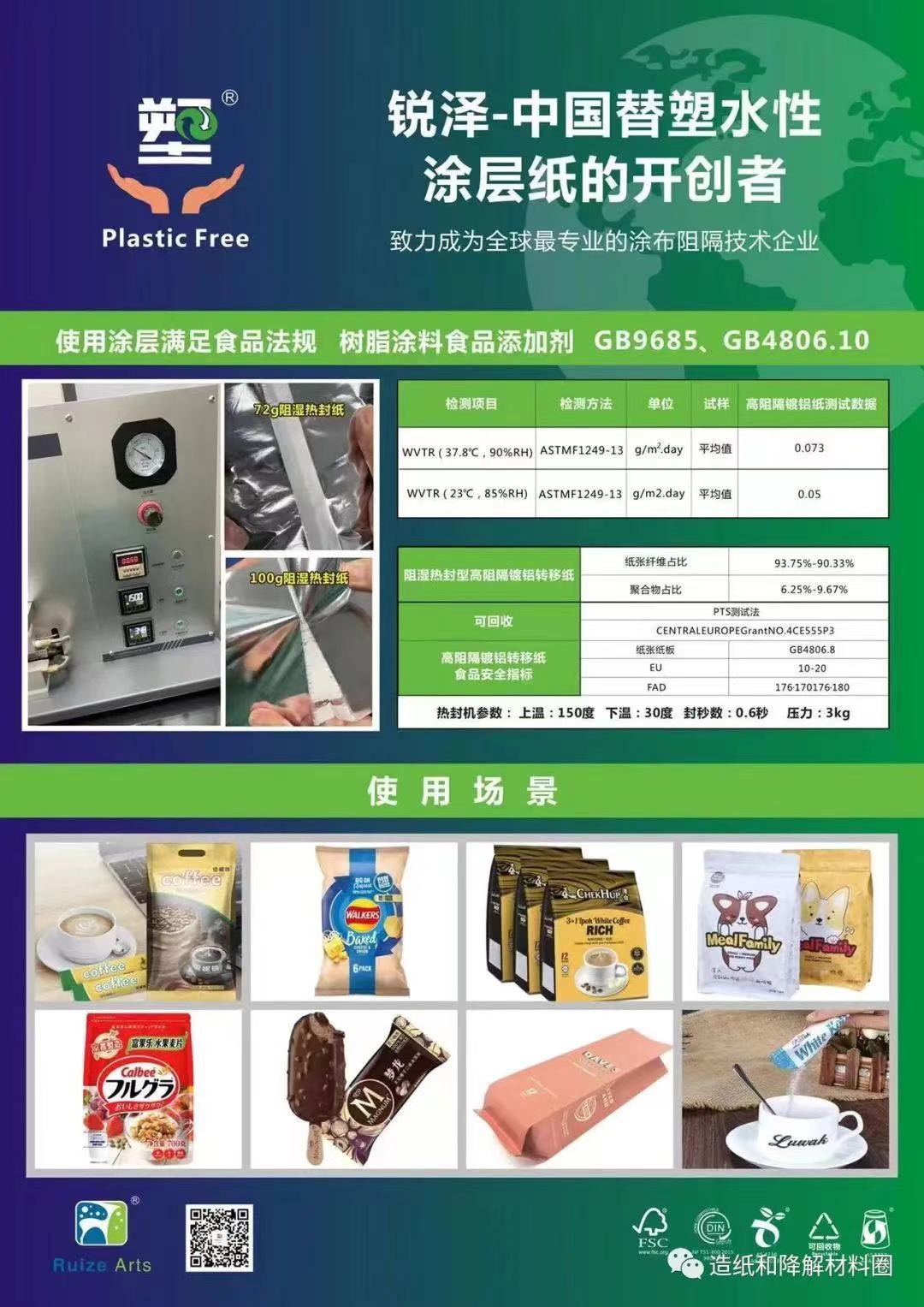 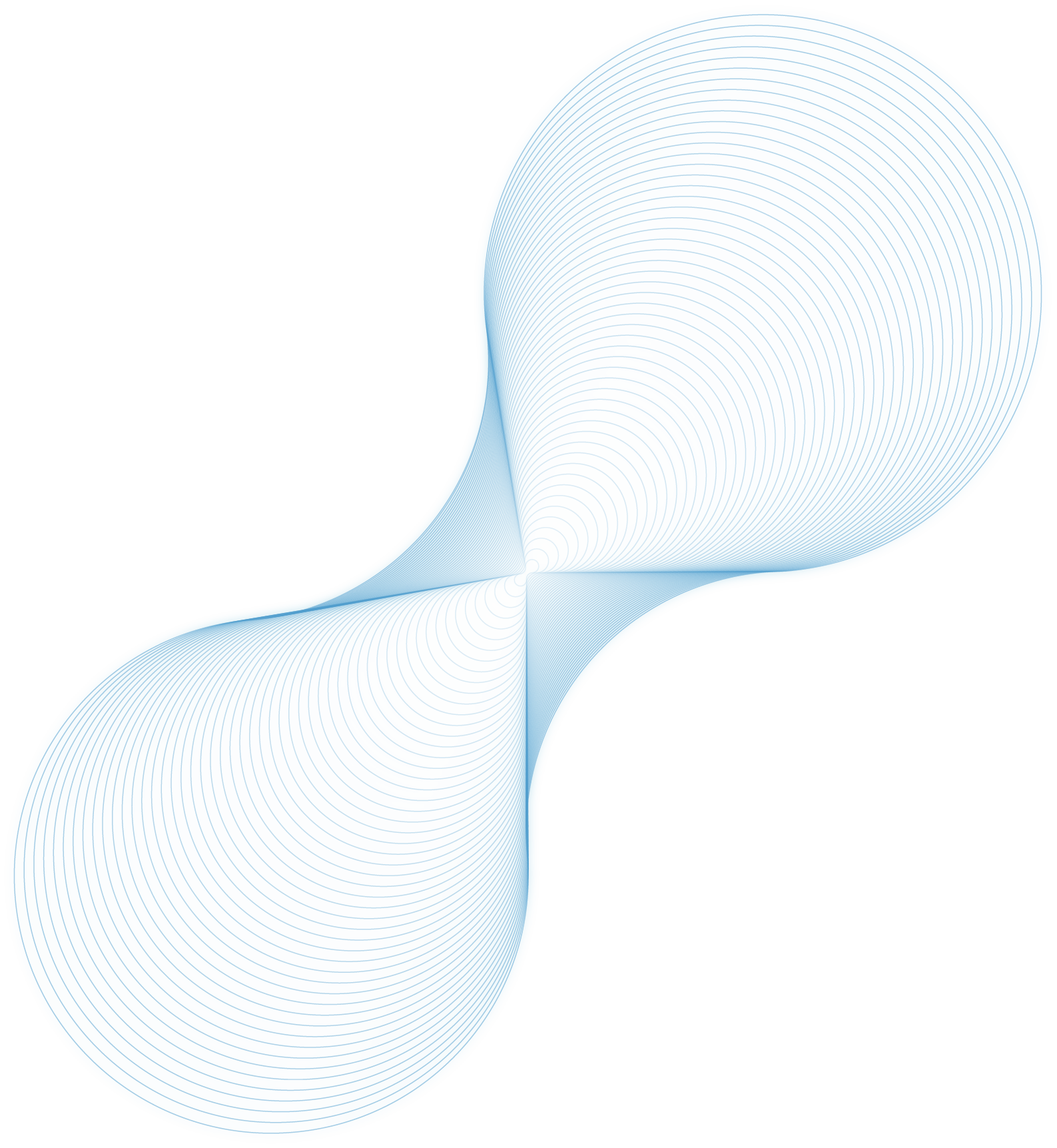 平面广告 
官方微信推广
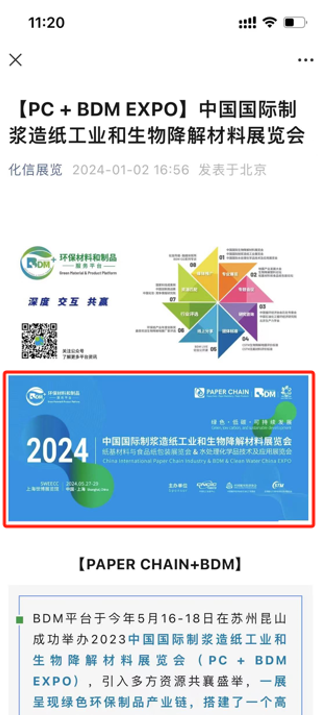 受众面广：在1W+粉丝的PC BDM官方微信号平台上获得十足的曝光，粉丝群体均为造纸和降解产业相关人士，投放精准。

突出展示：在微信公众号推文顶部、底部展示您的企业与产品banner或独家LOGO。

定制内容：为您定制独家头条文章，并发布在展会官方公众号，覆盖面广，投放更精准。
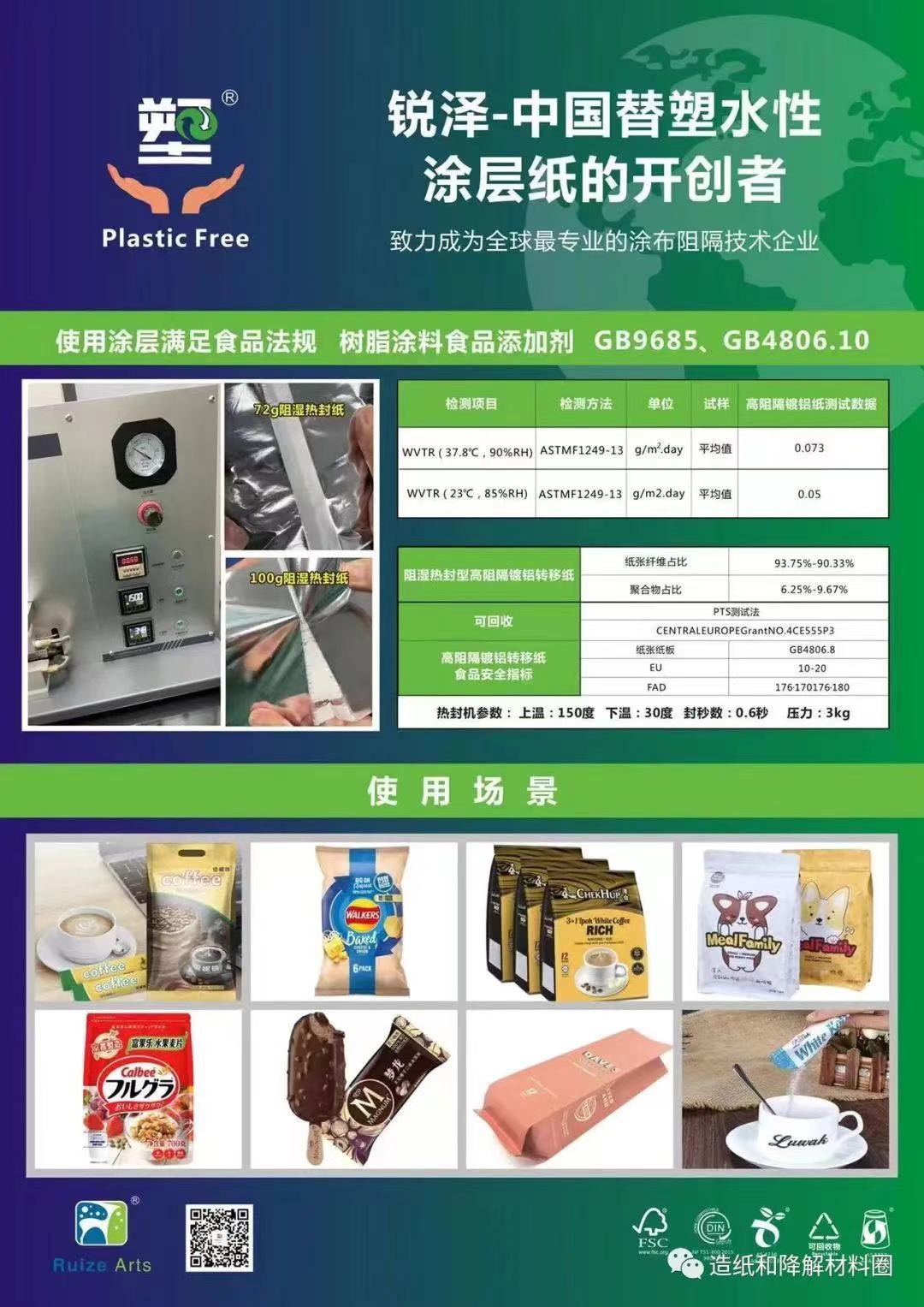 Banner
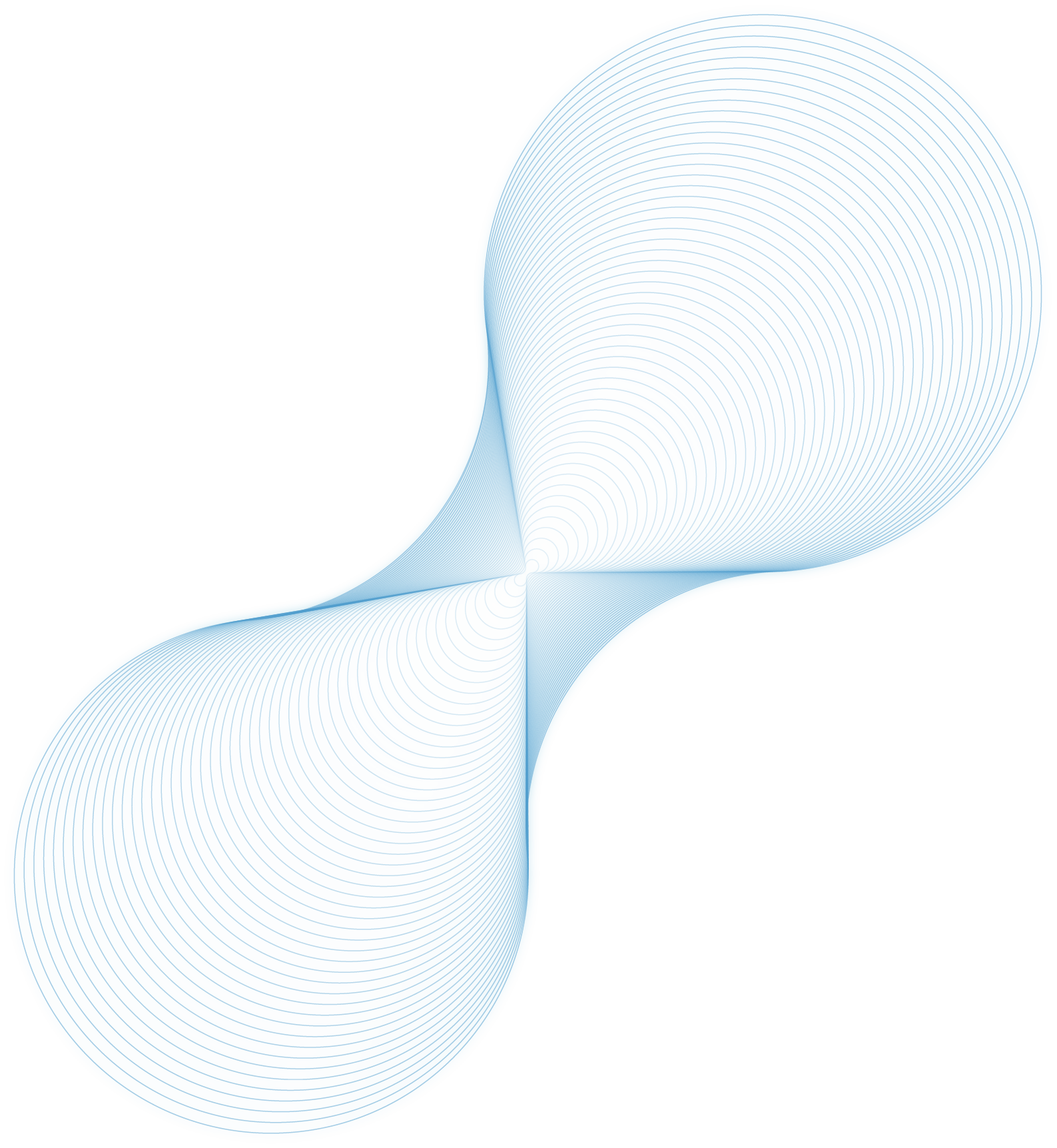 展会现场照片直播平台首页
展会现场图片直播平台，在近万家专业展商及观众面前展示公司品牌，公司的简介及LOGO展示在企业面前机会难得。通过平台展示，您可以获得：

从展会到结束后持续1个月的品牌推广机会
在潜在展商及观众面前扩大影响力
挖掘潜在的合作商机

展示周期：展会期间及展会后1个月时间。
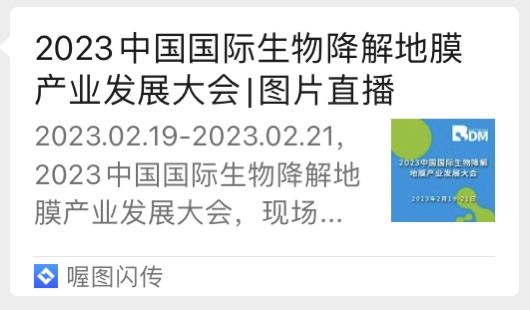 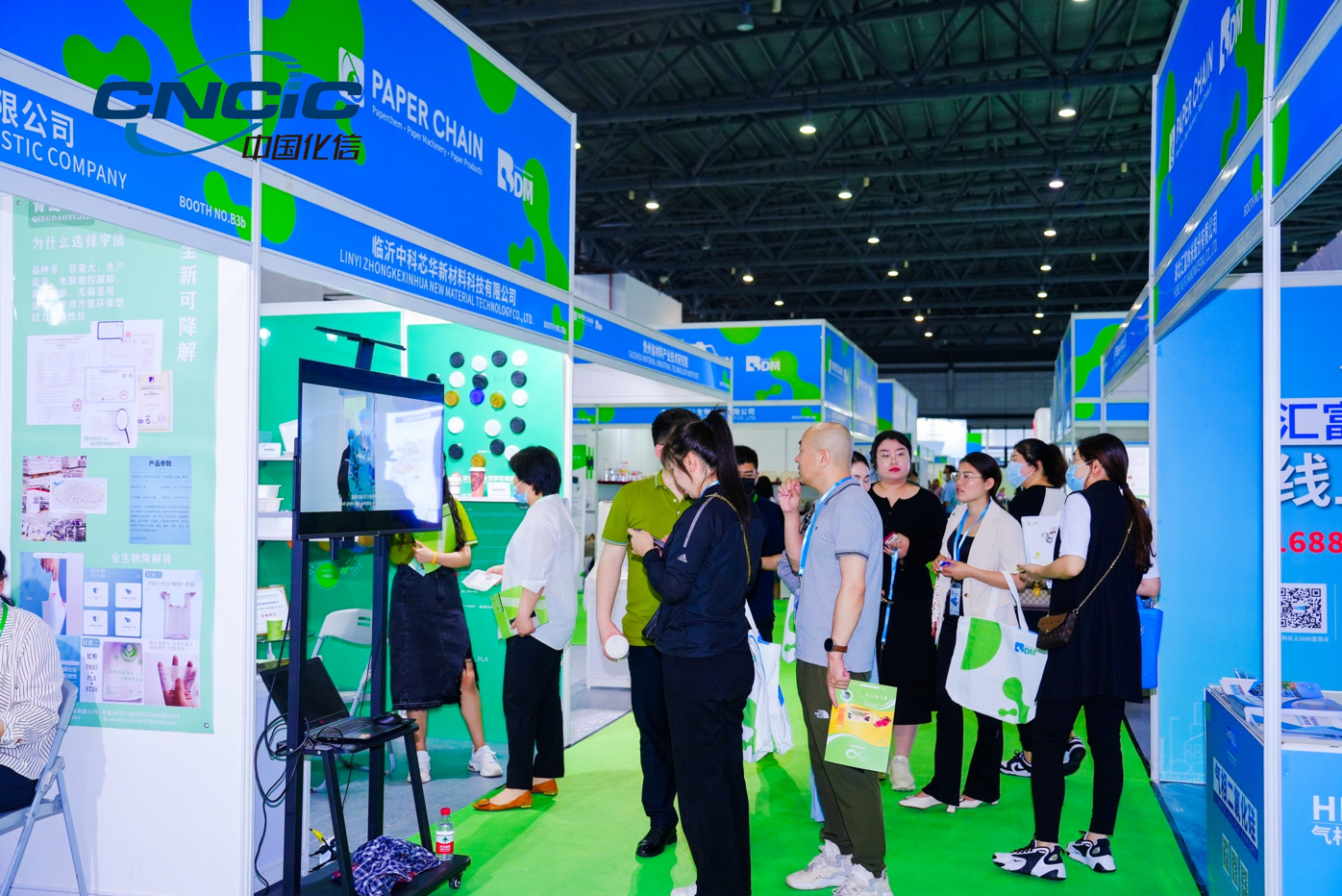 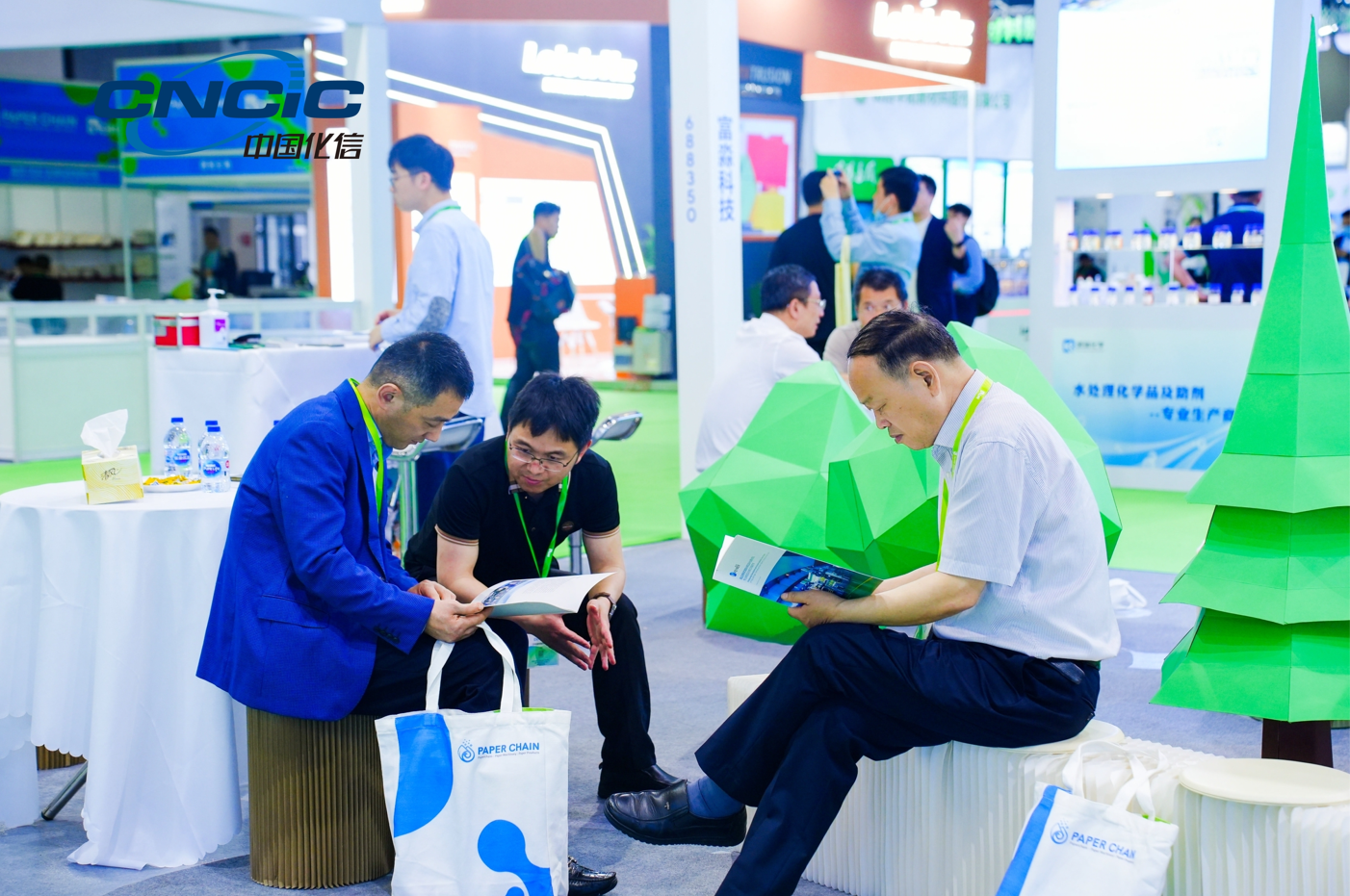 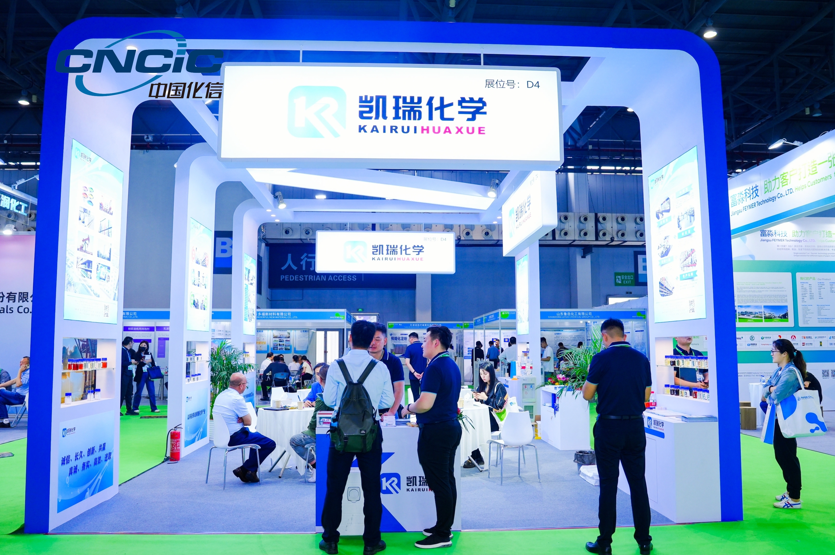 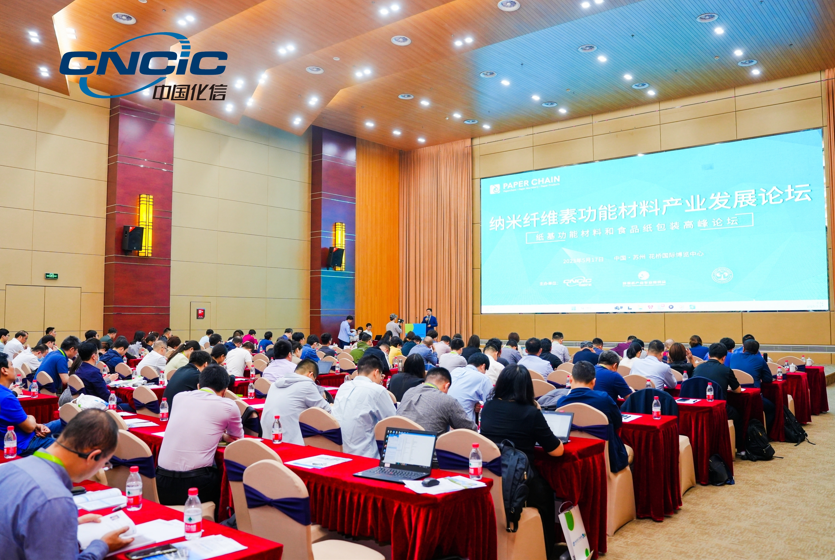 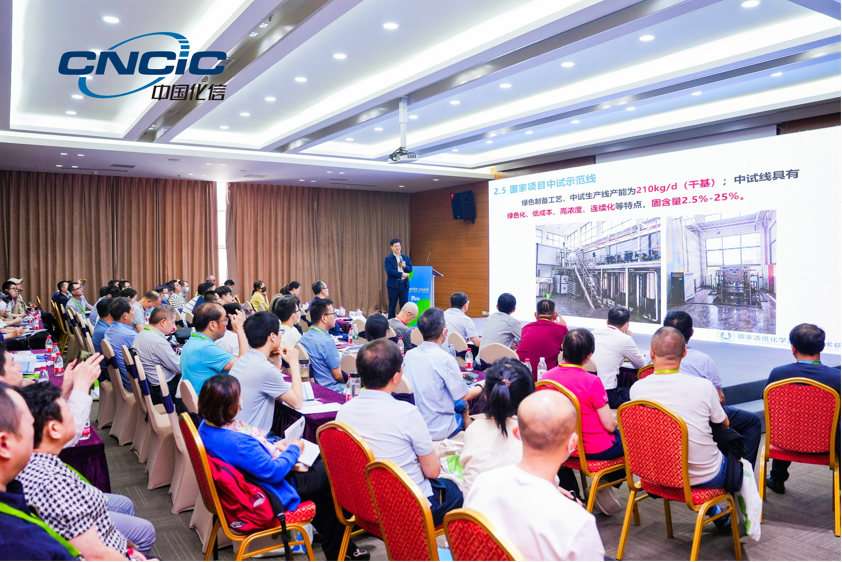 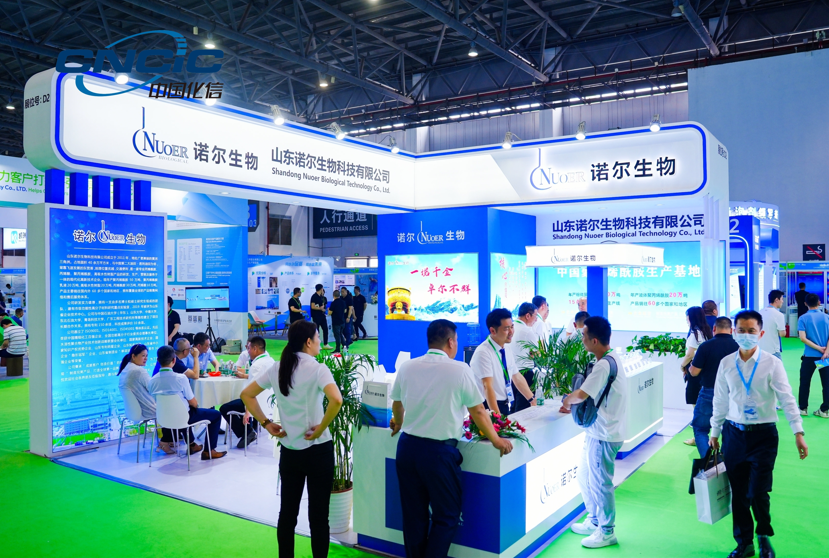 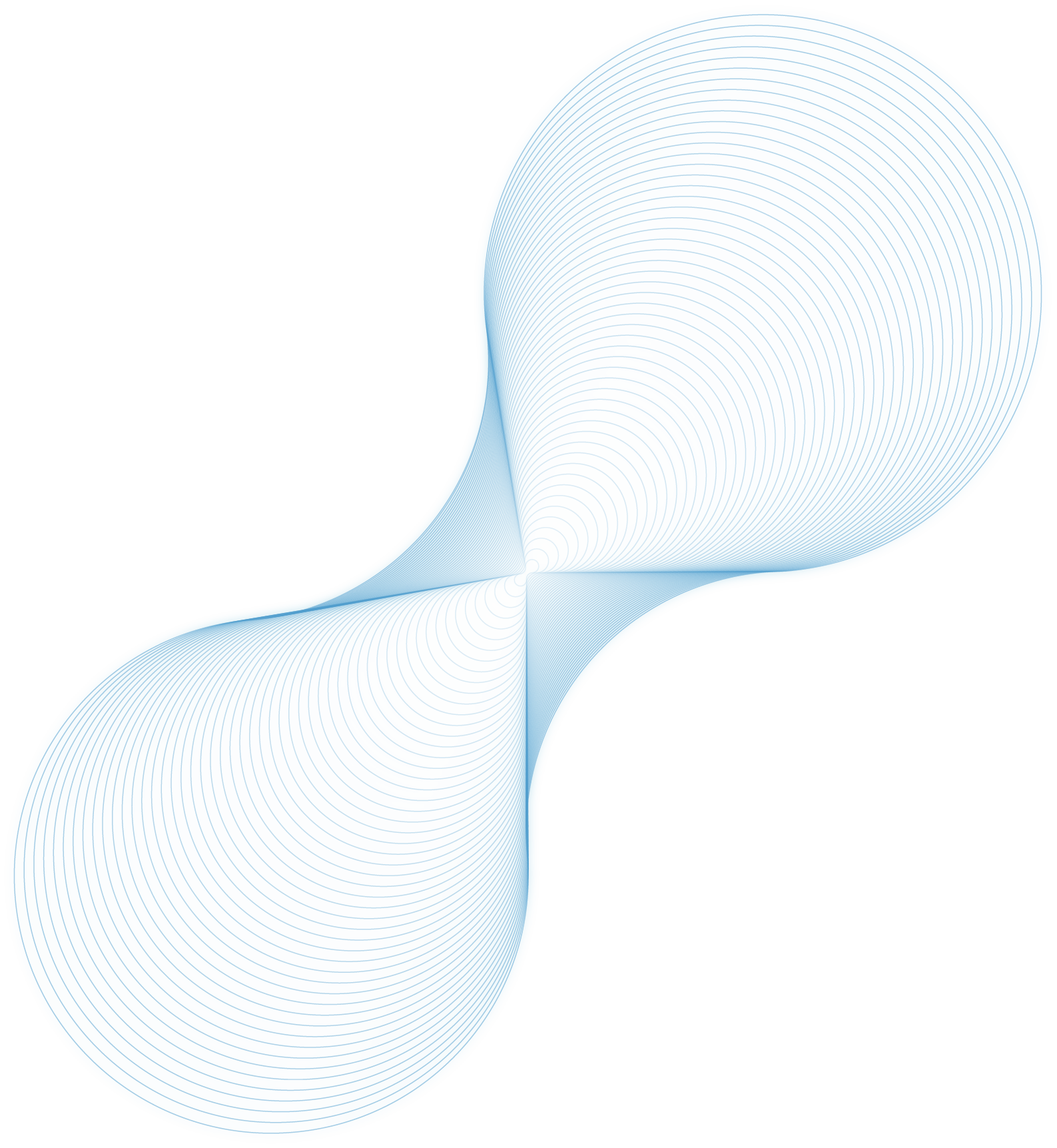 权威媒体专访
在权威行业媒体上进行“1对1”独家专访，机会十分难得。通过专访，您可以达到：

扩大品牌行业影响力
推广新业务
收集潜在销售线索
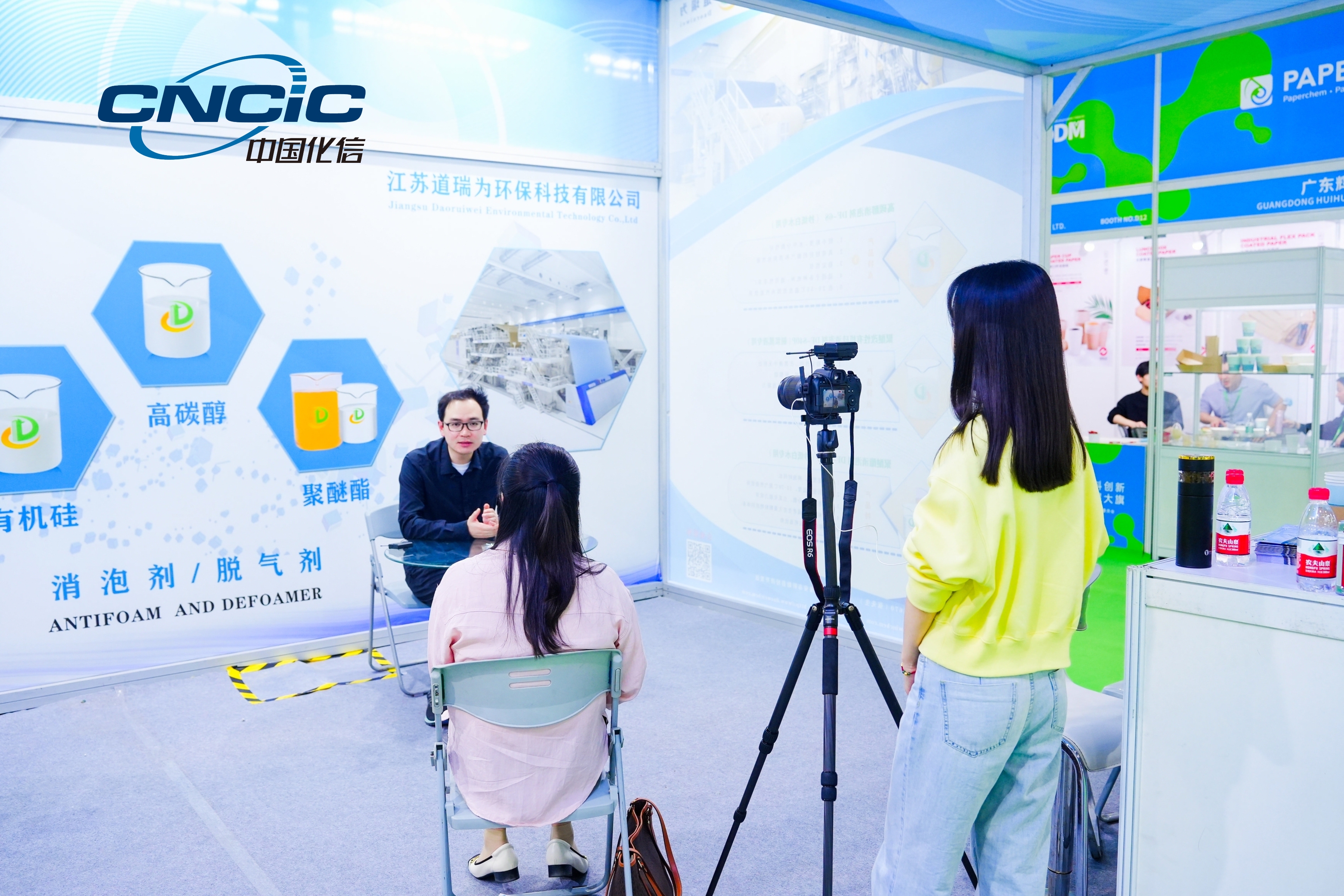 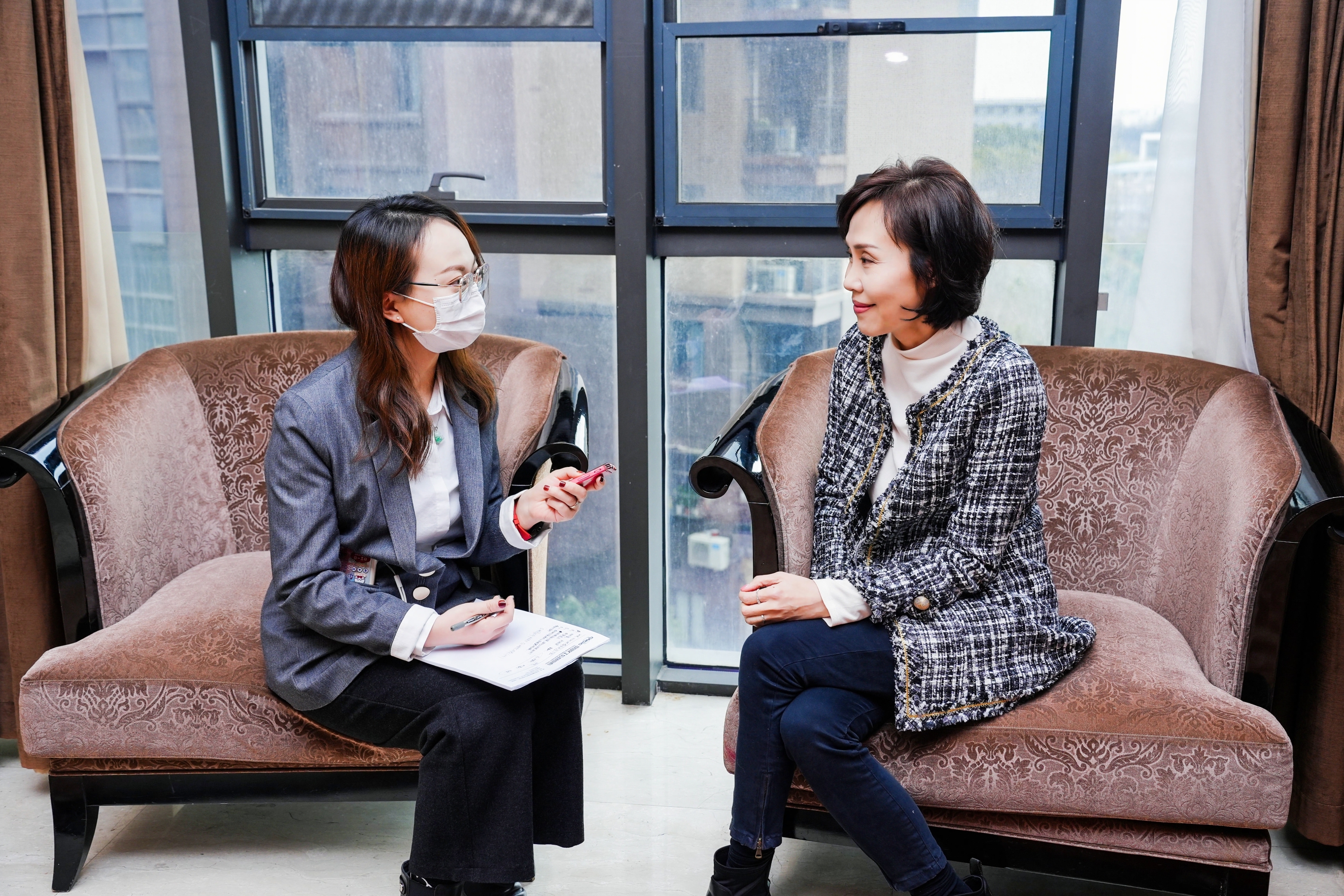 境外市场机会对接
展会主办单位中国化工信息中心（CNCIC）属于国家级行业信息研究机构，在化工行业享有盛誉。
       在俄罗斯、越南、印尼等一带一路国家，CNCIC与当地政府、协会、知名企业合作，可为您提供展会、新闻发布会、产品对接会等品牌推广机会。报名多展可以享受联展折扣，具体需求请与展会项目人员对接。
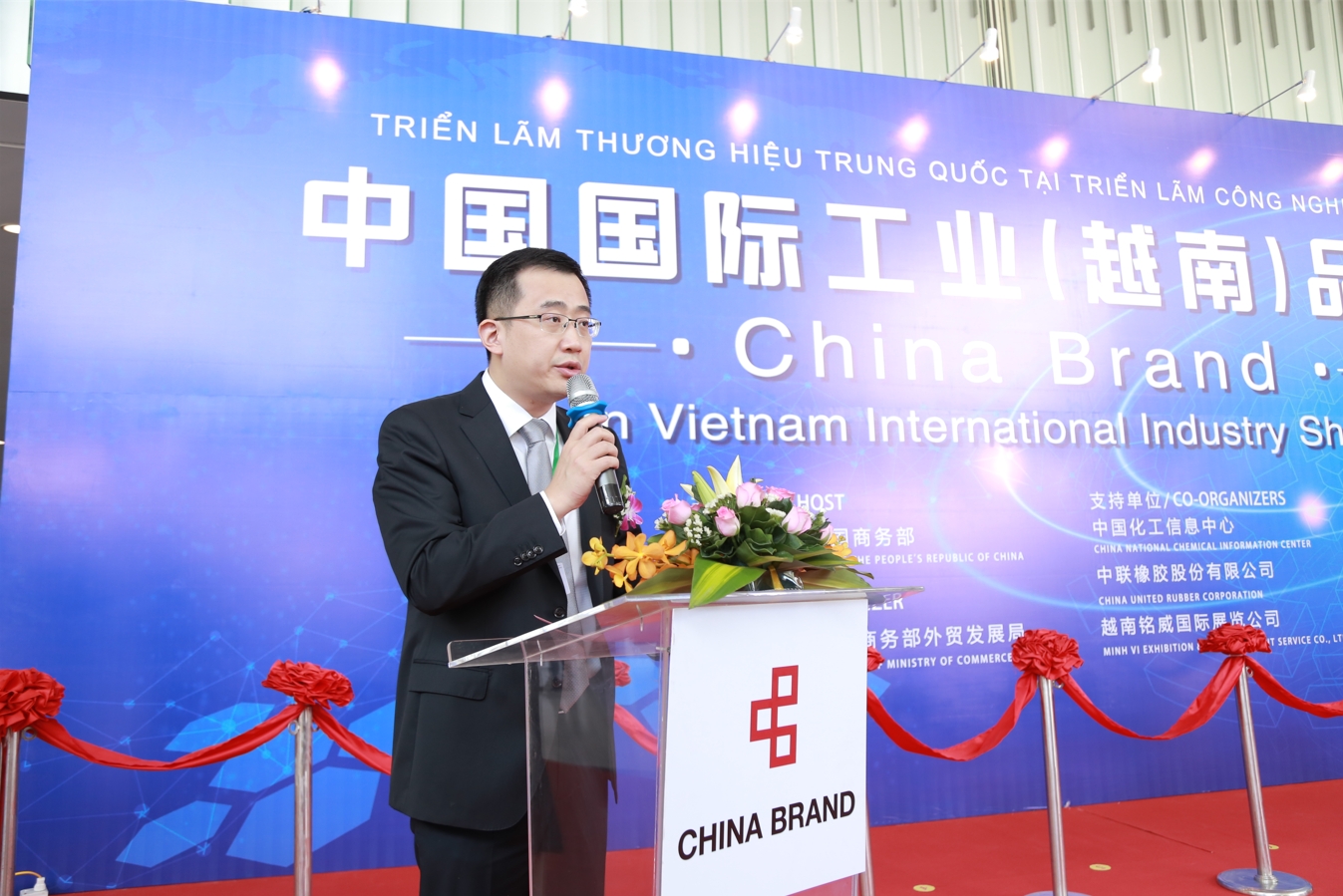 越南-主办
2024越南国际造纸和包装工业展
境外
项目
Paper Chain Vietnam
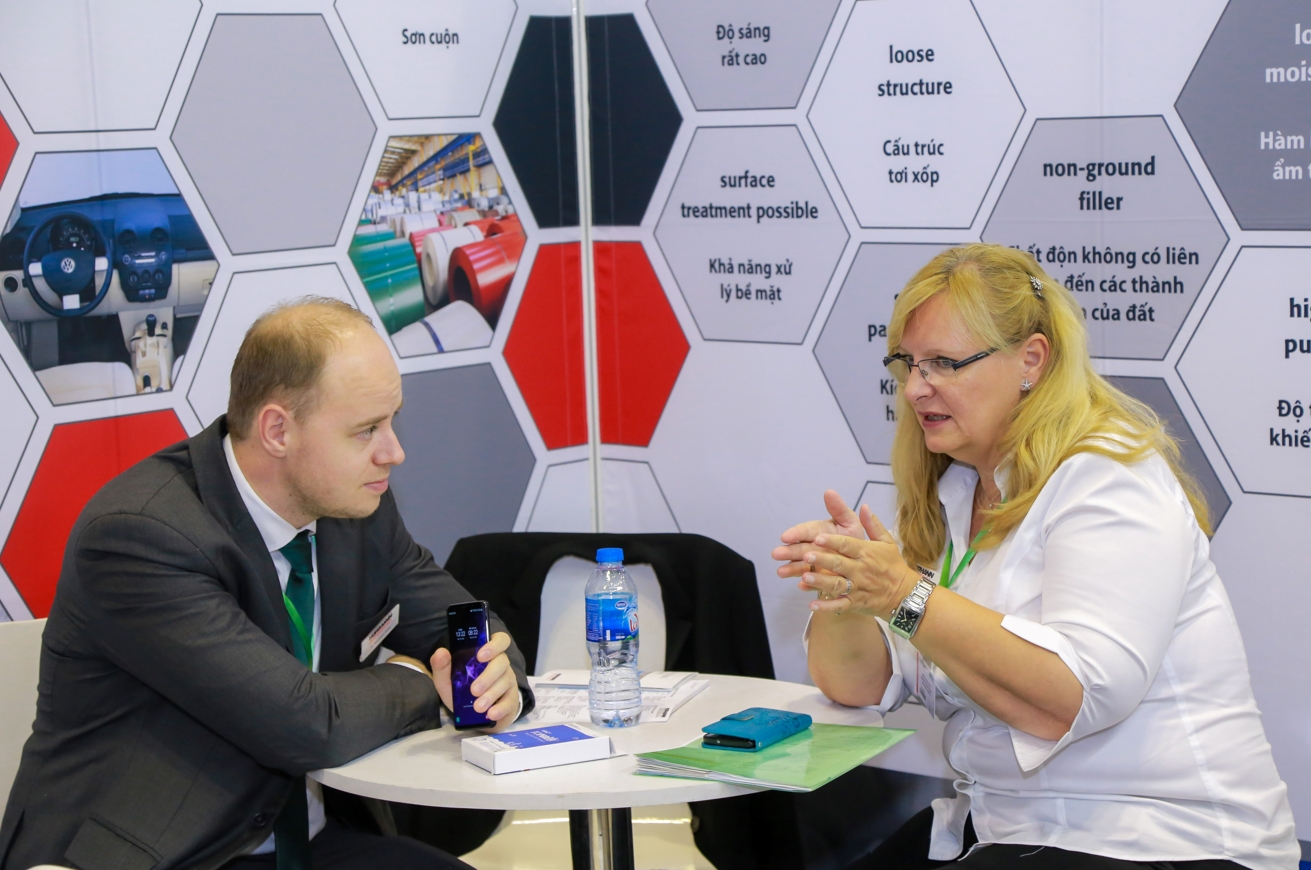 2024印尼国际造纸和印包工业展
印尼国际工业水处理展
印尼-主办
Paper Chain + Clean Water Indonesia
俄罗斯-总代
2024俄罗斯国际制浆造纸工业展
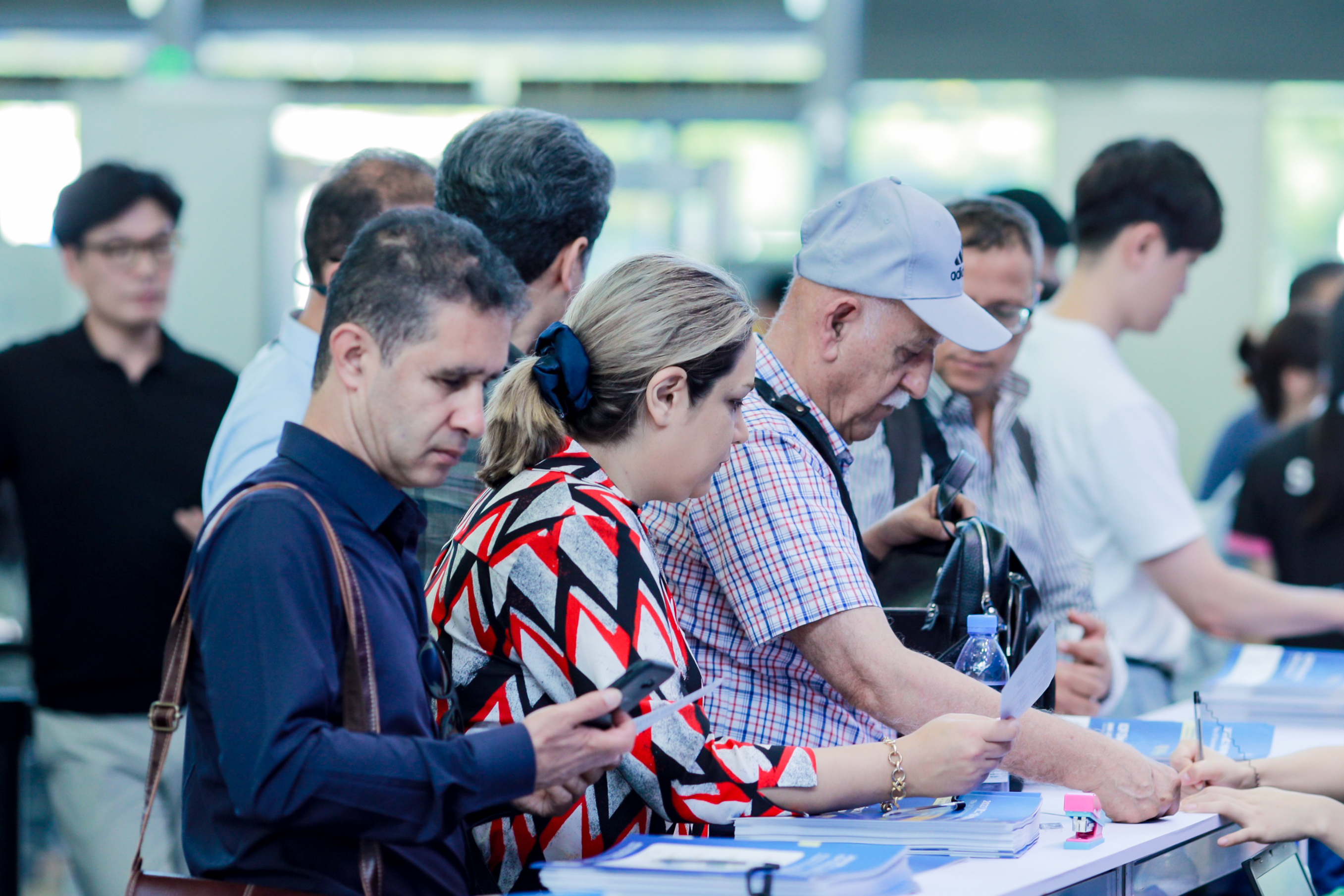 Pulp For 2024
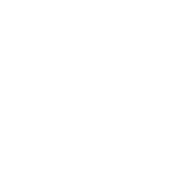 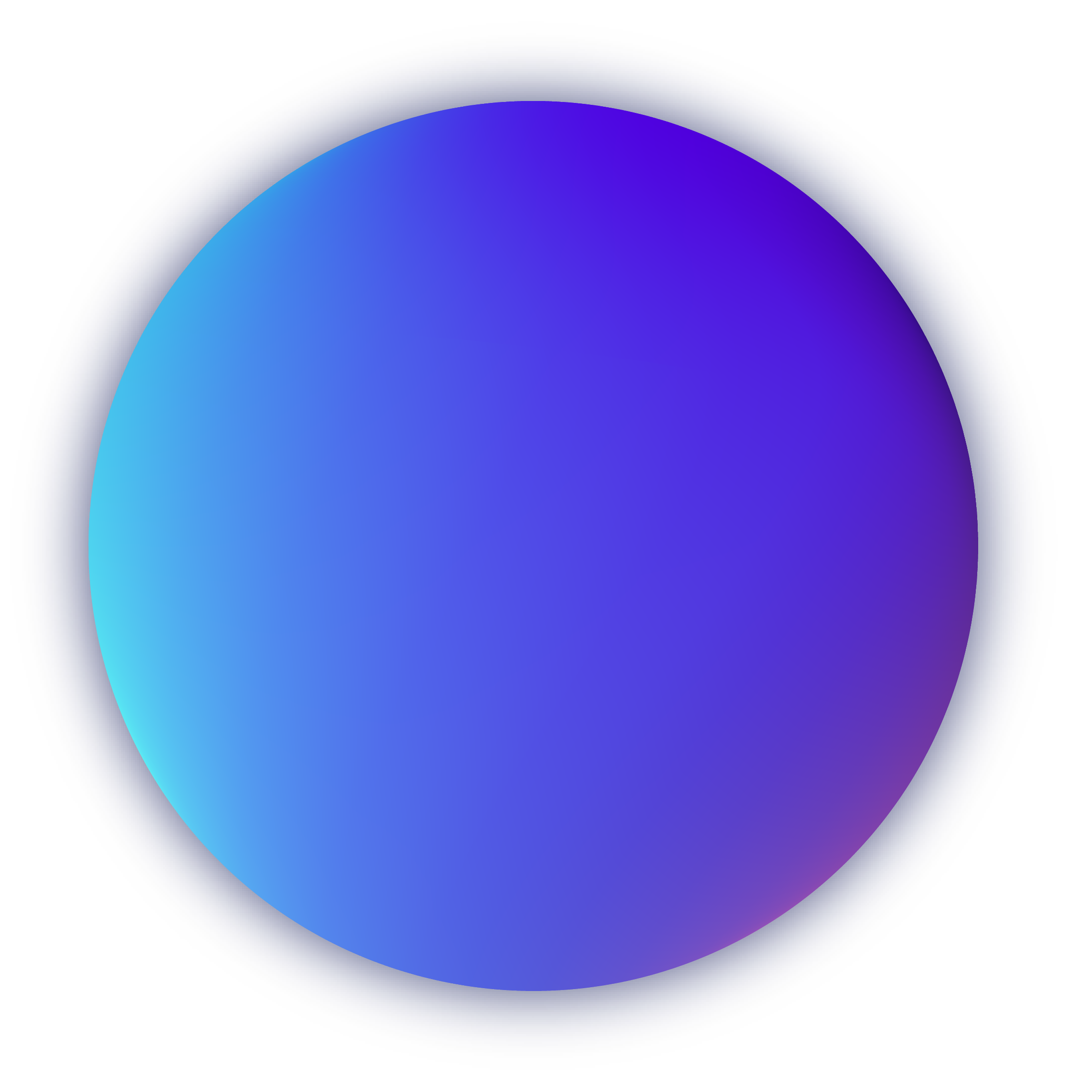 1
钻石赞助
大会赞助方案
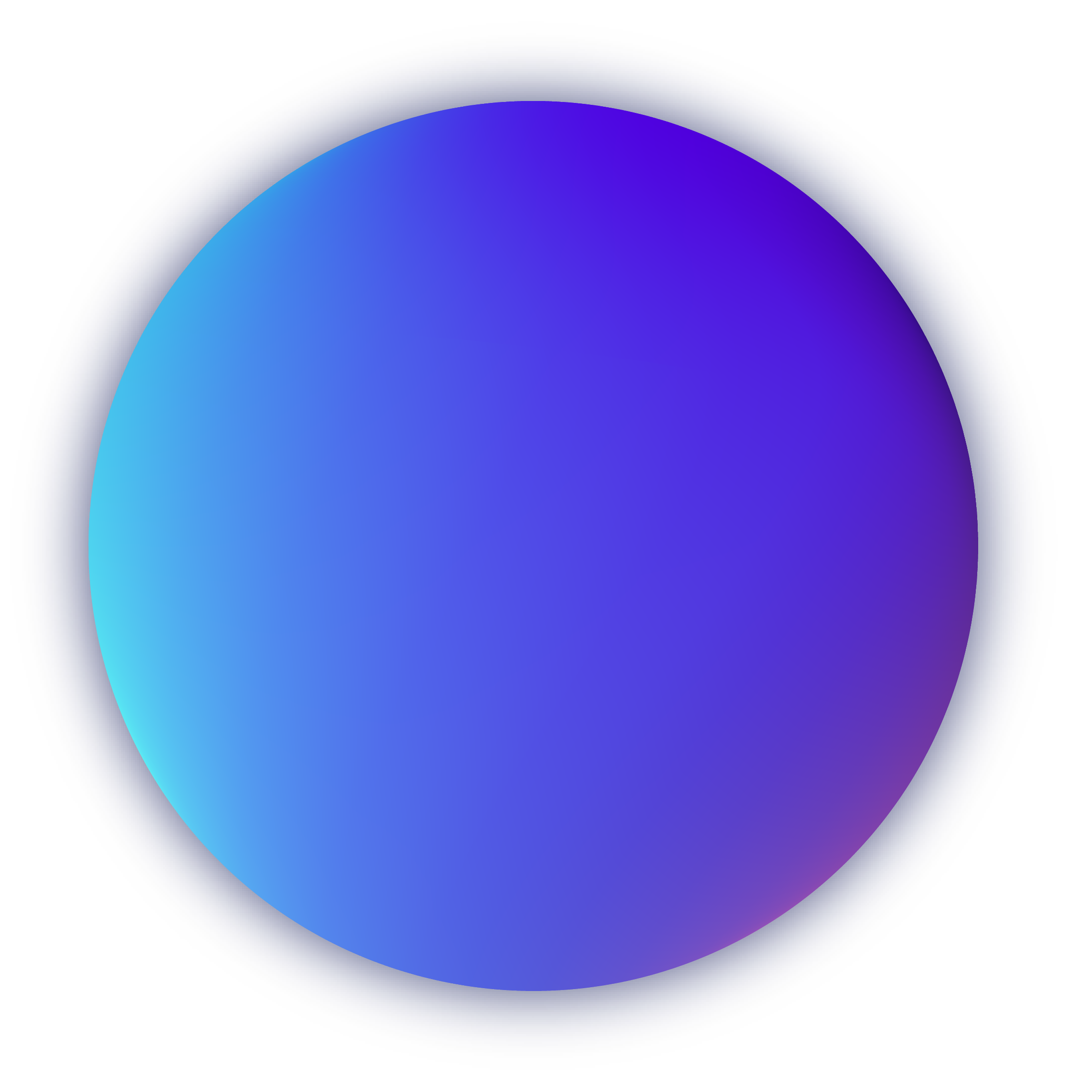 2
白金赞助
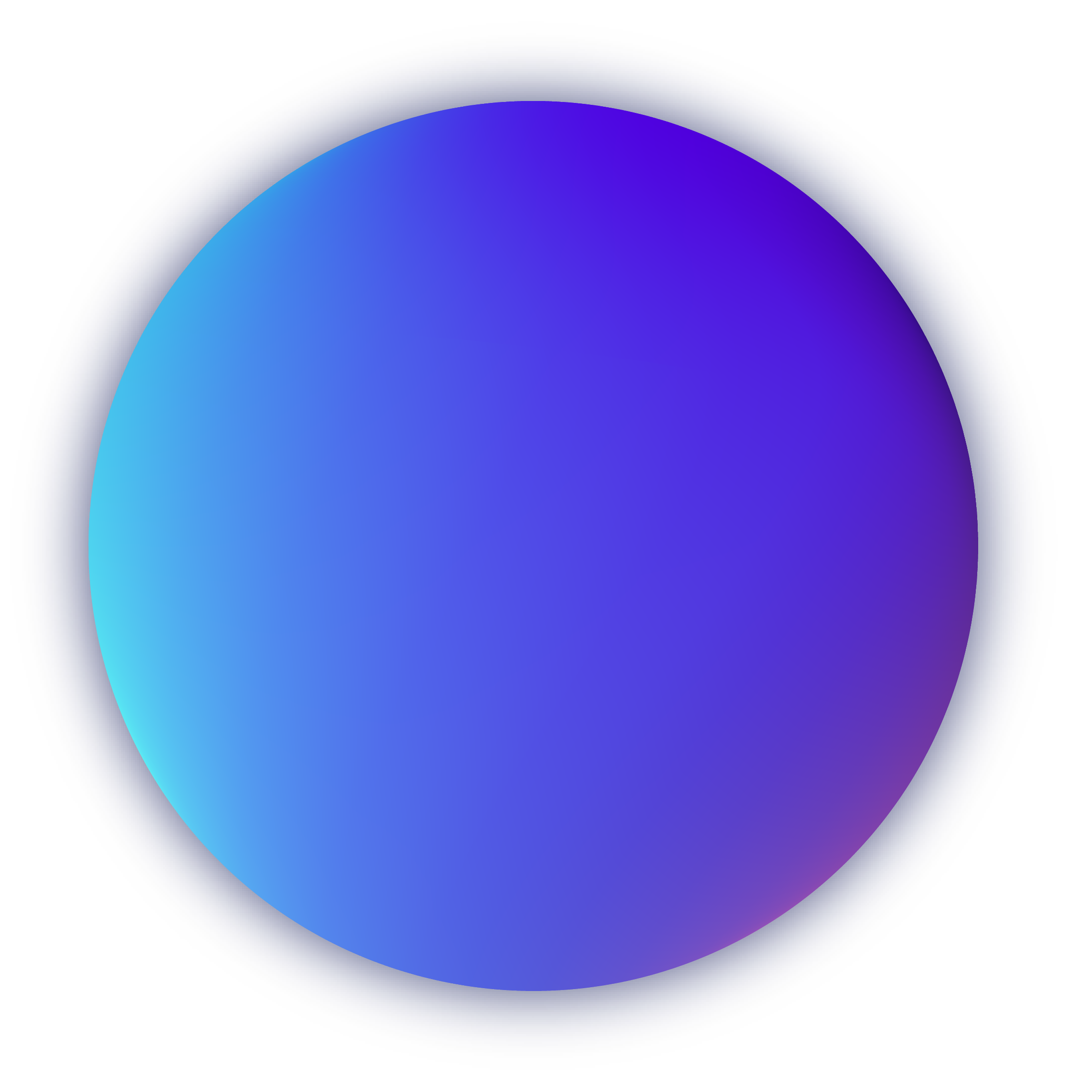 3
黄金赞助
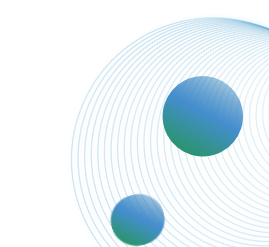 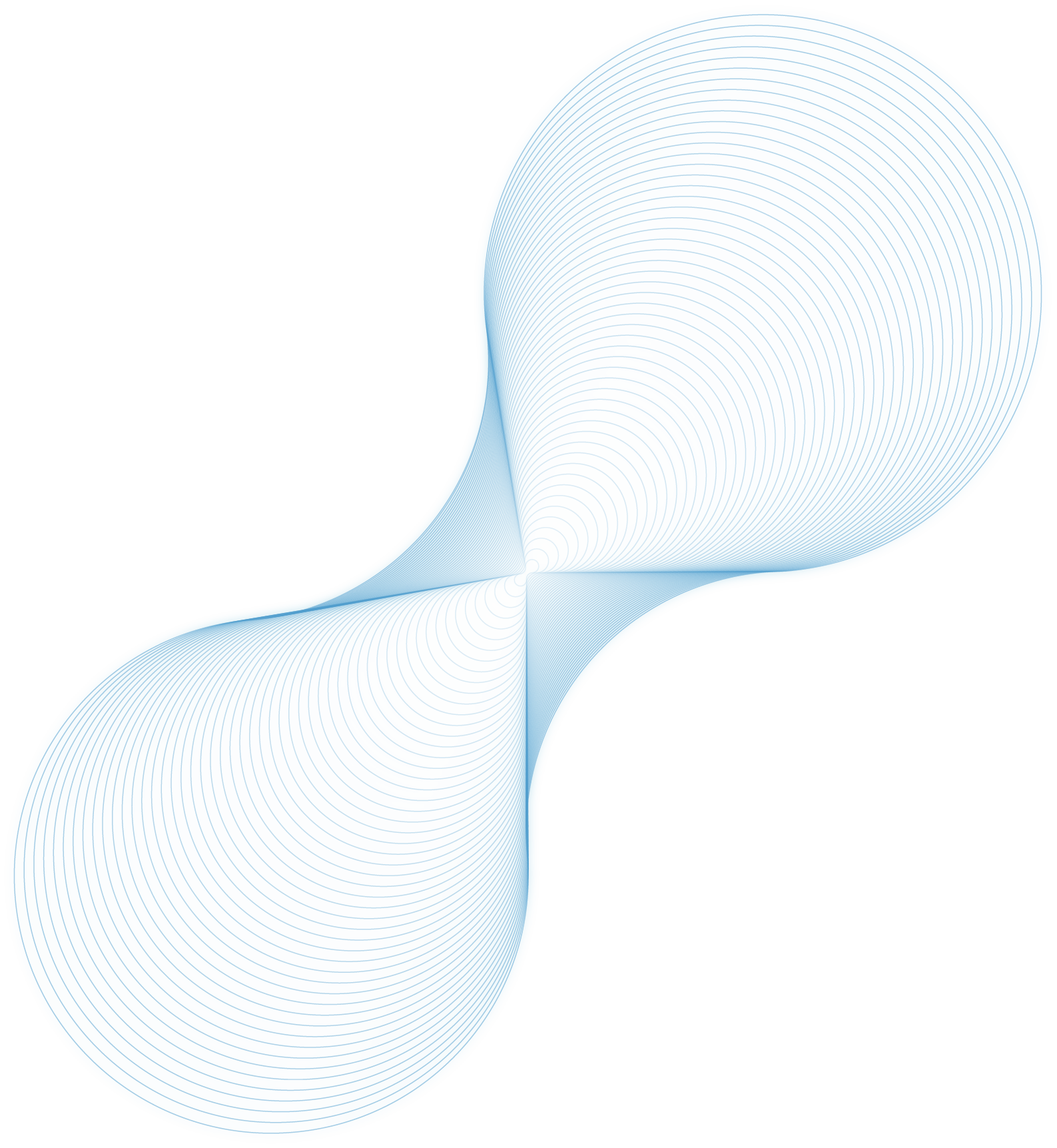 钻石赞助套餐 - 30万- 1名
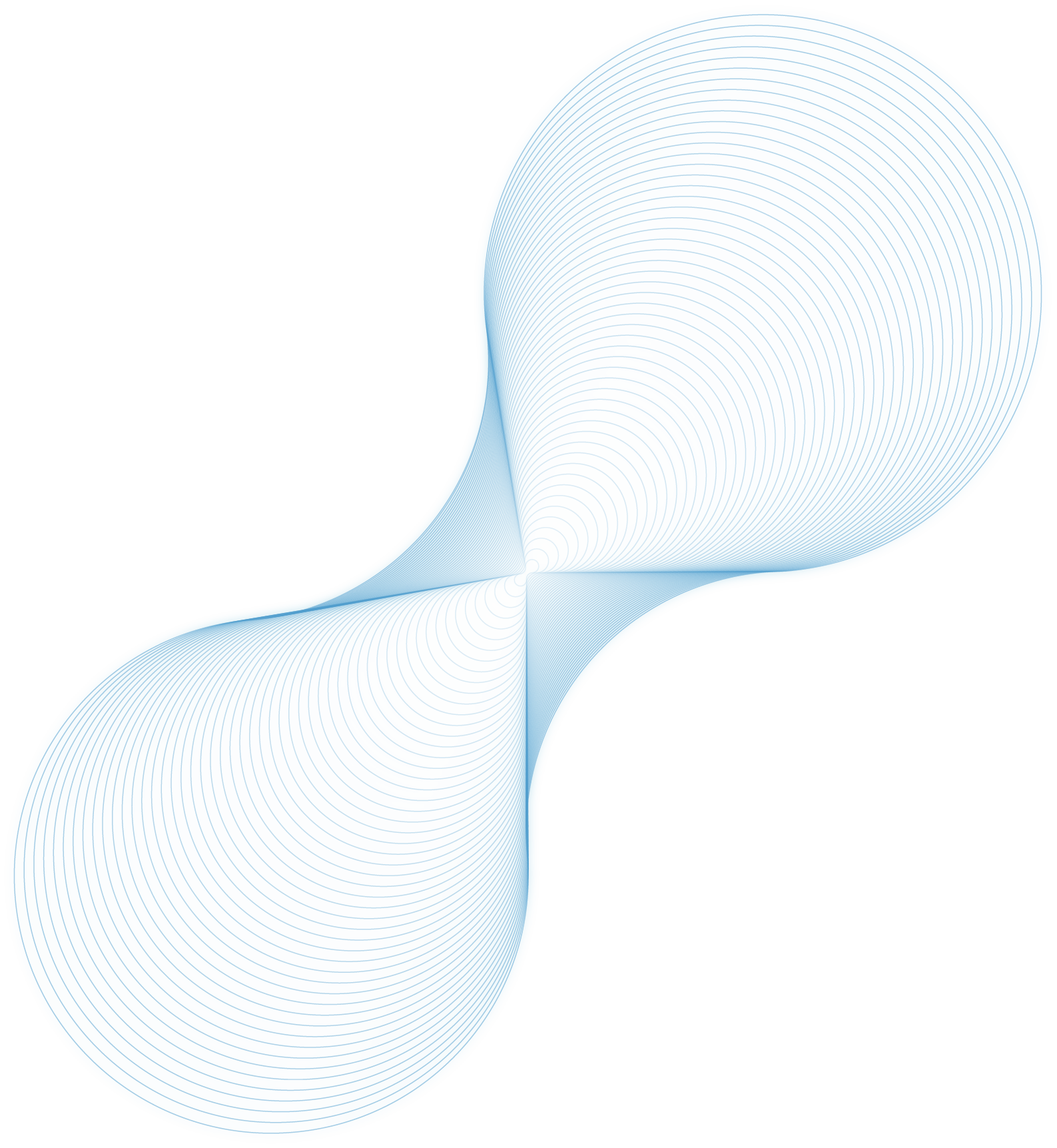 白金赞助套餐 - 20万 - 2名
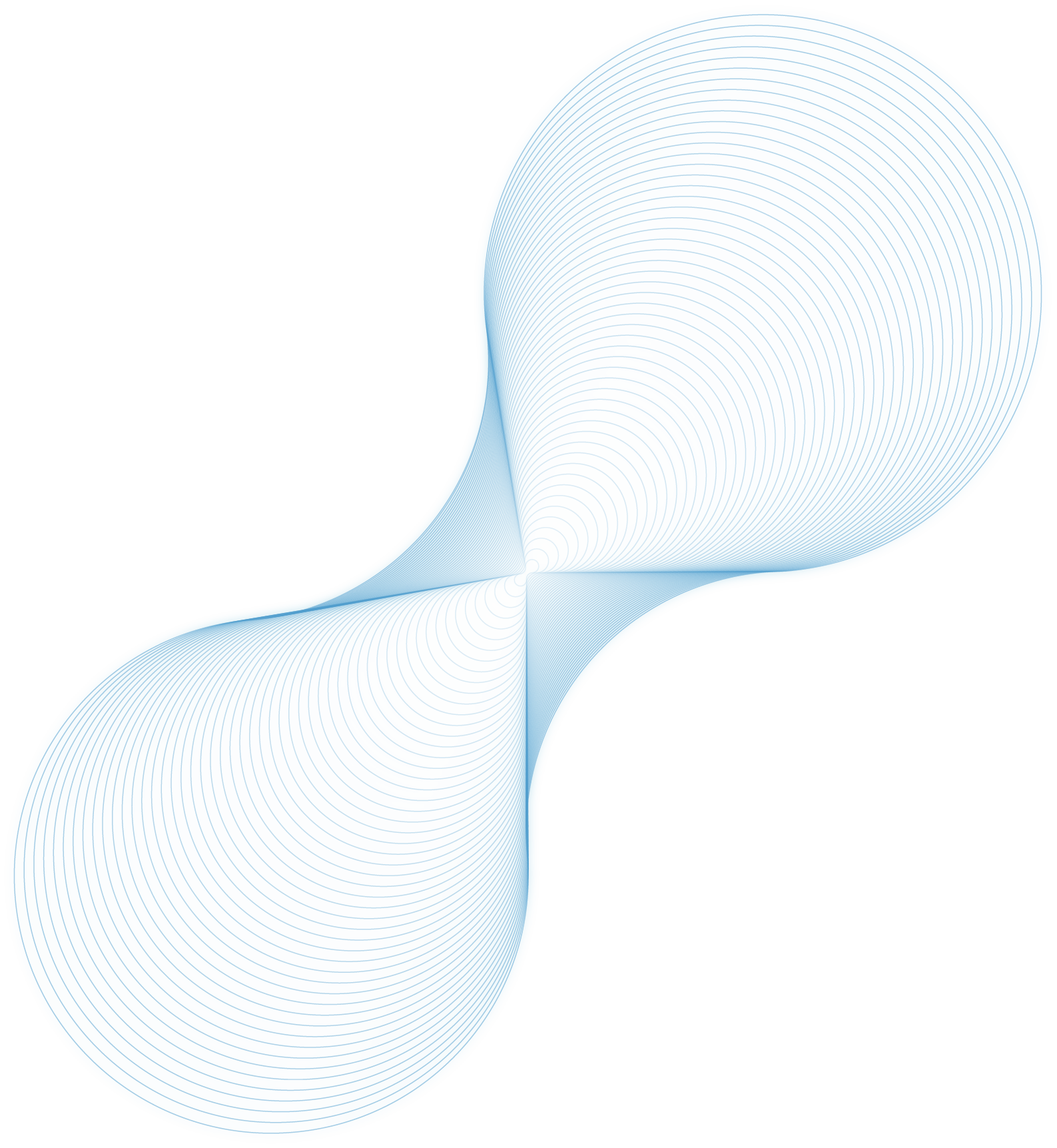 黄金赞助套餐 - 10万 - 4名
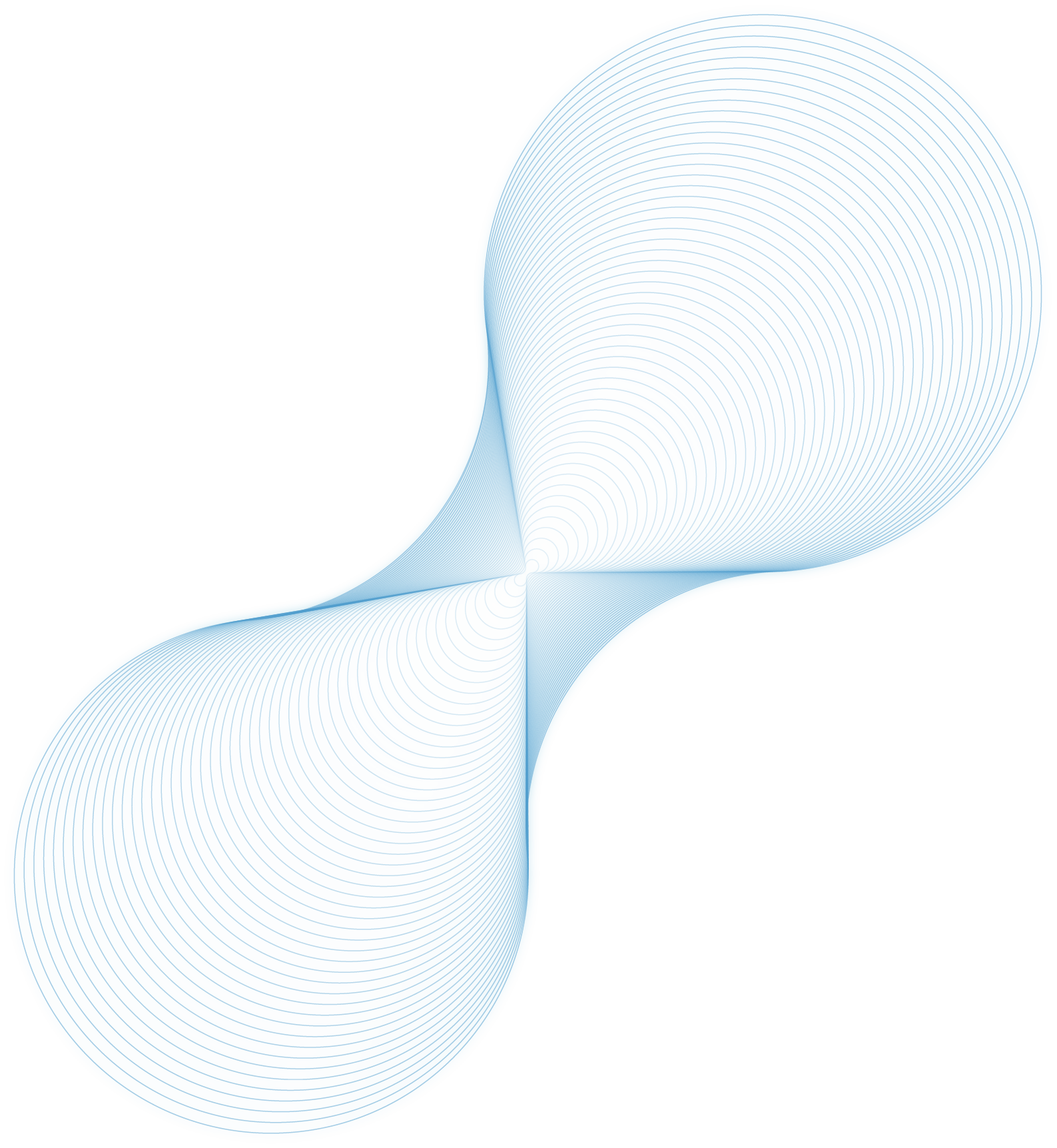 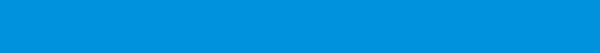 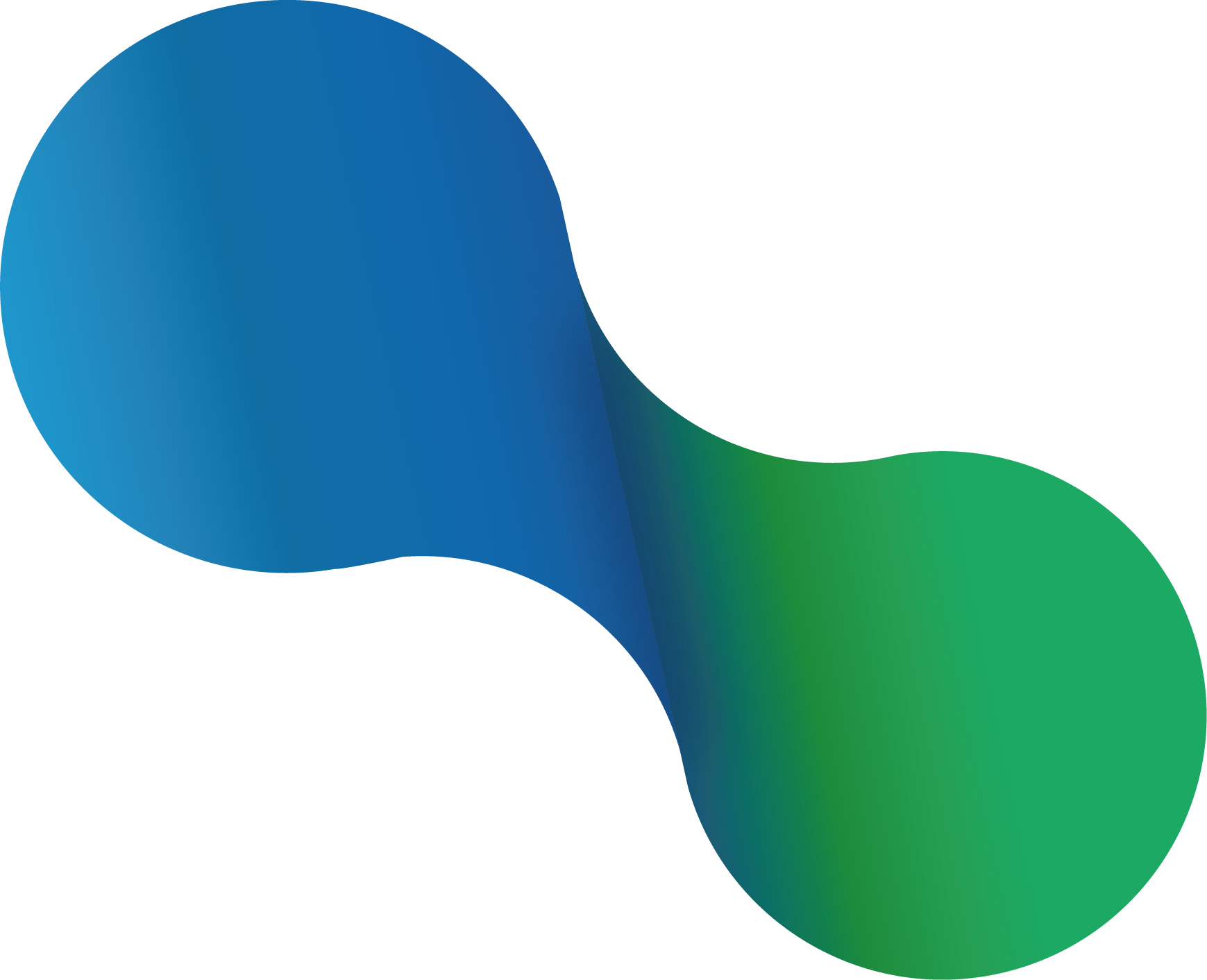 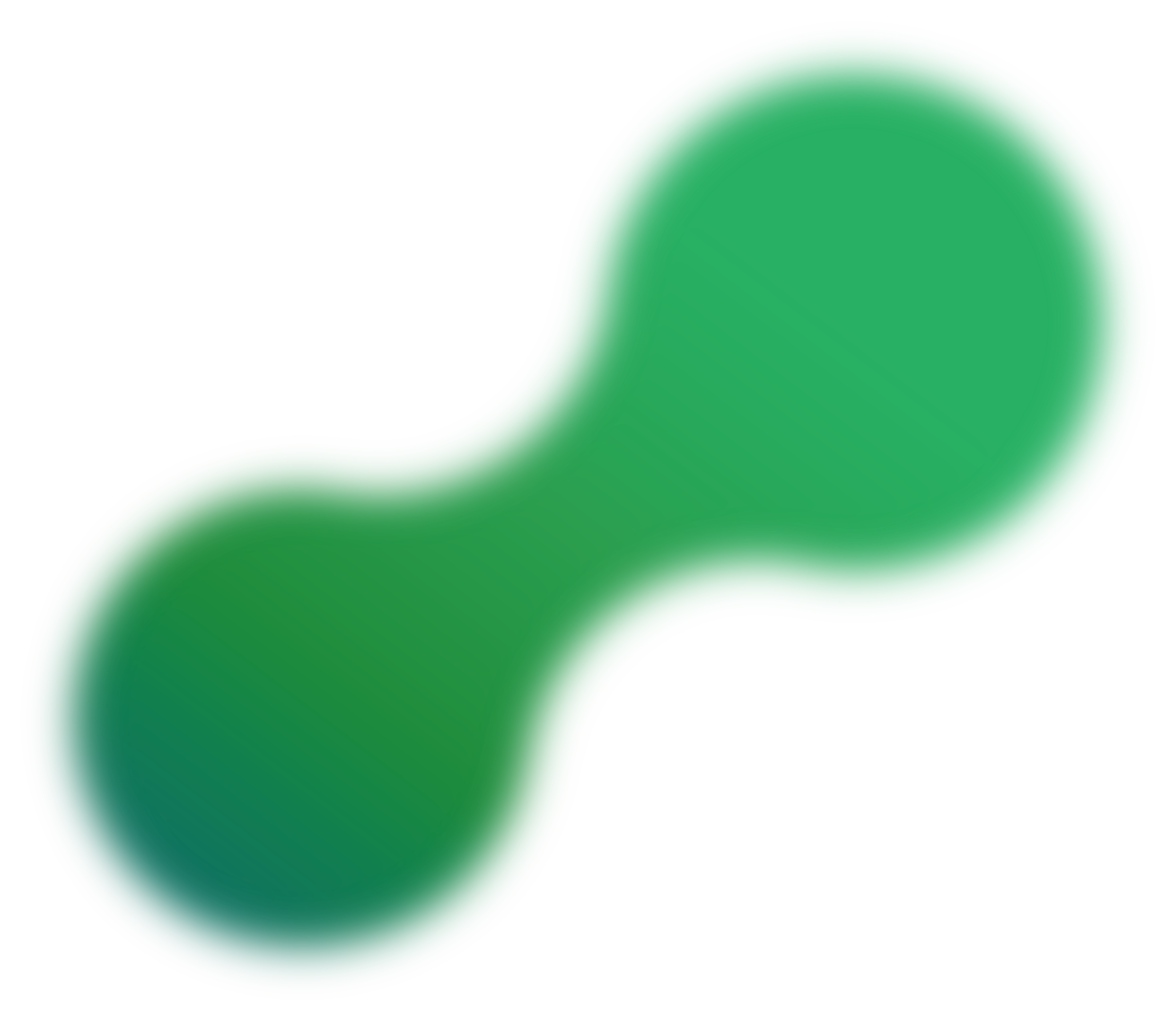 绿色·低碳·可持续发展
Green,  low  carbon,  and  sustainable  development
联系人：赵伟
手机号：13691436634
邮箱：zhaow@cncic.cn
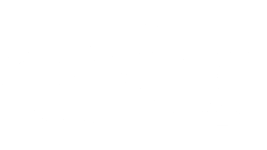 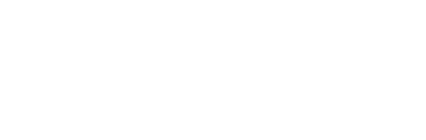 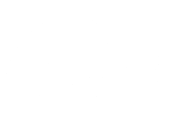 主办单位
Sponsor